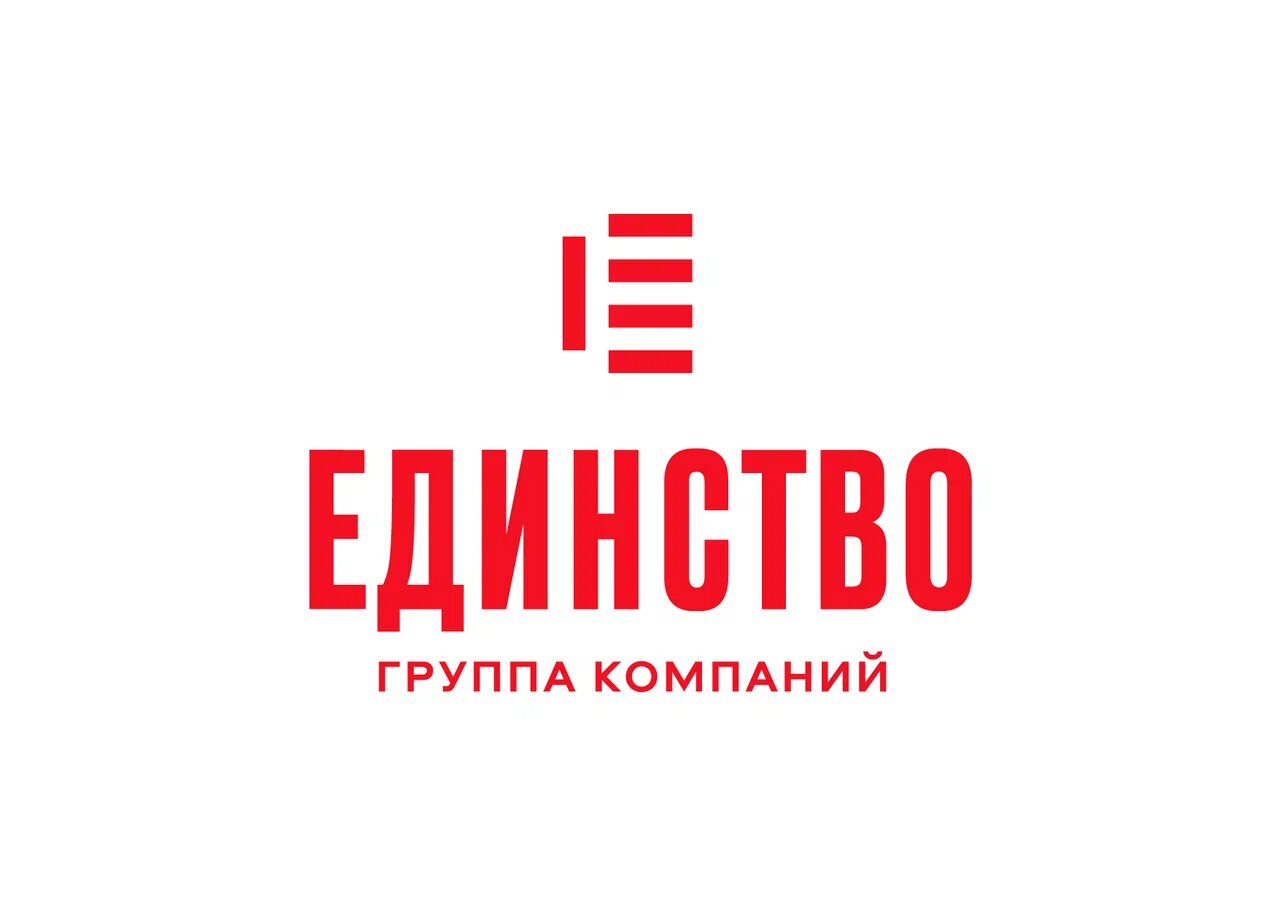 КОРПОРАТИВНАЯ ПРОГРАММА «ВСЕЛЕННАЯ СЧАСТЬЯ»
ФАКТЫ И ЦИФРЫ
Максимальный рейтинг открытости Б1 (по итогам ранжирования Рейтингового агентства строительного комплекса (РАСК). Это самый высокий рейтинг среди застройщиков Рязанской области);

Более 2000 квартир ежедневно во всех районах города в пакете предложений компании
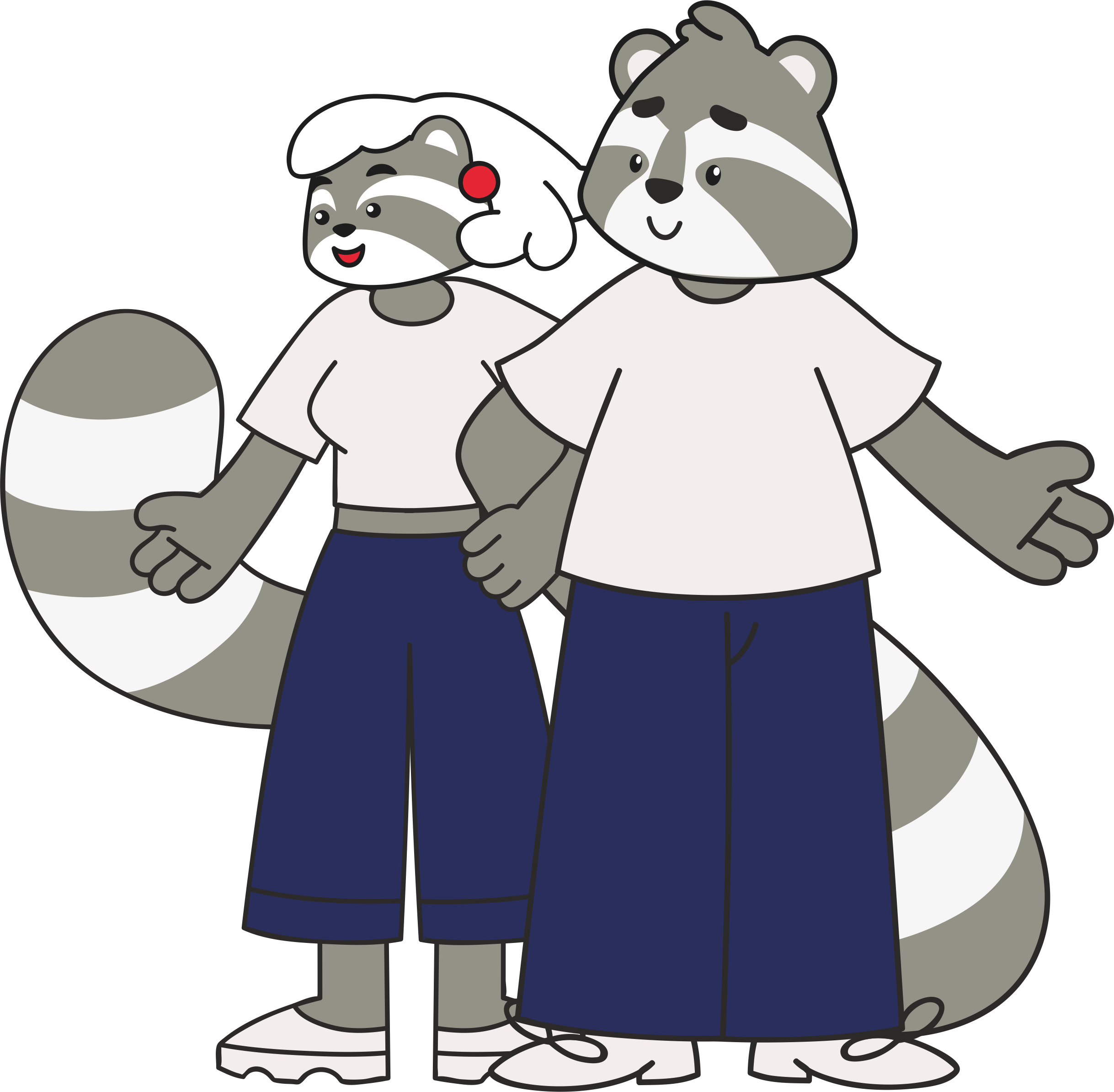 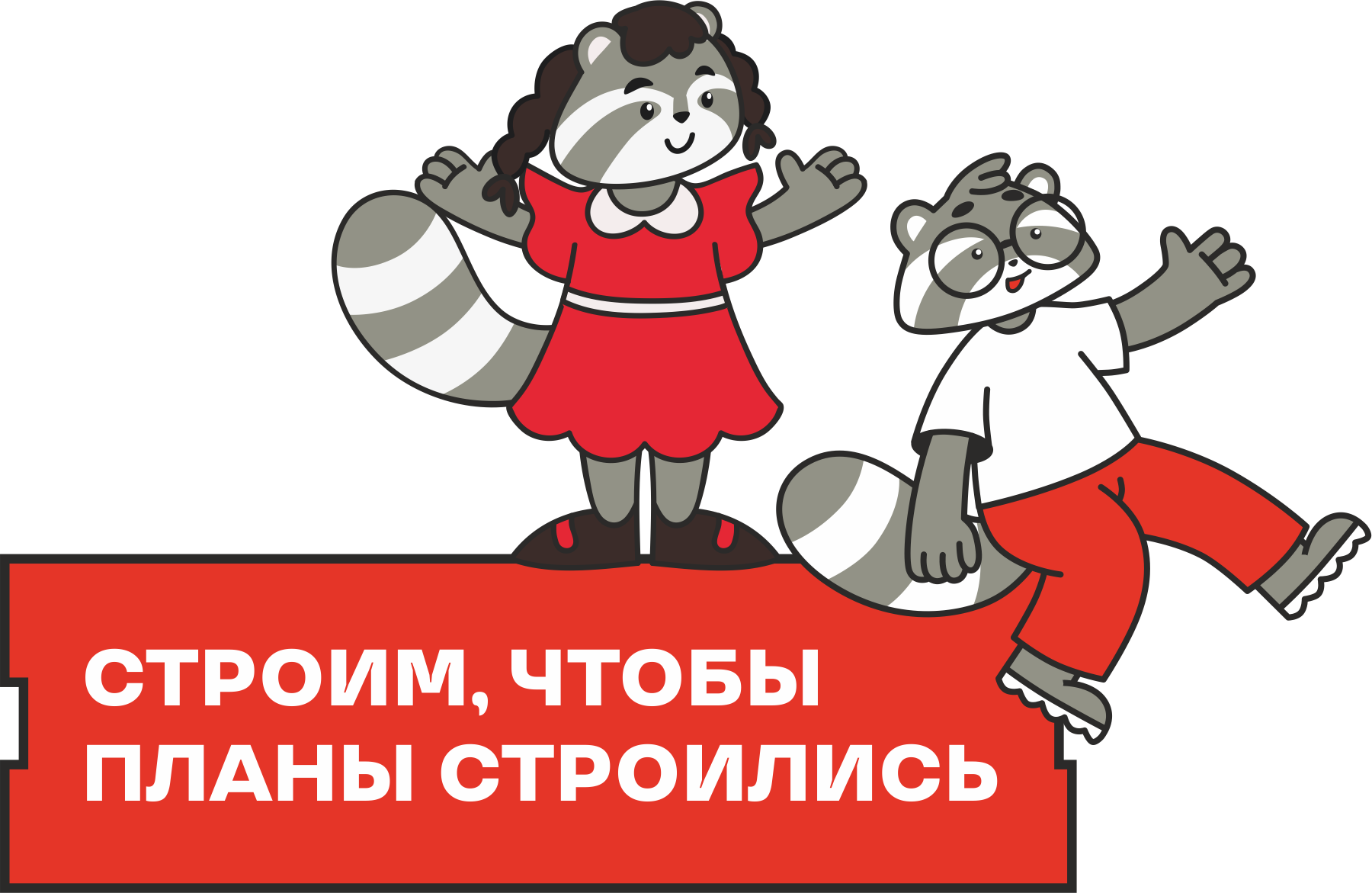 ПРЕИМУЩЕСТВА
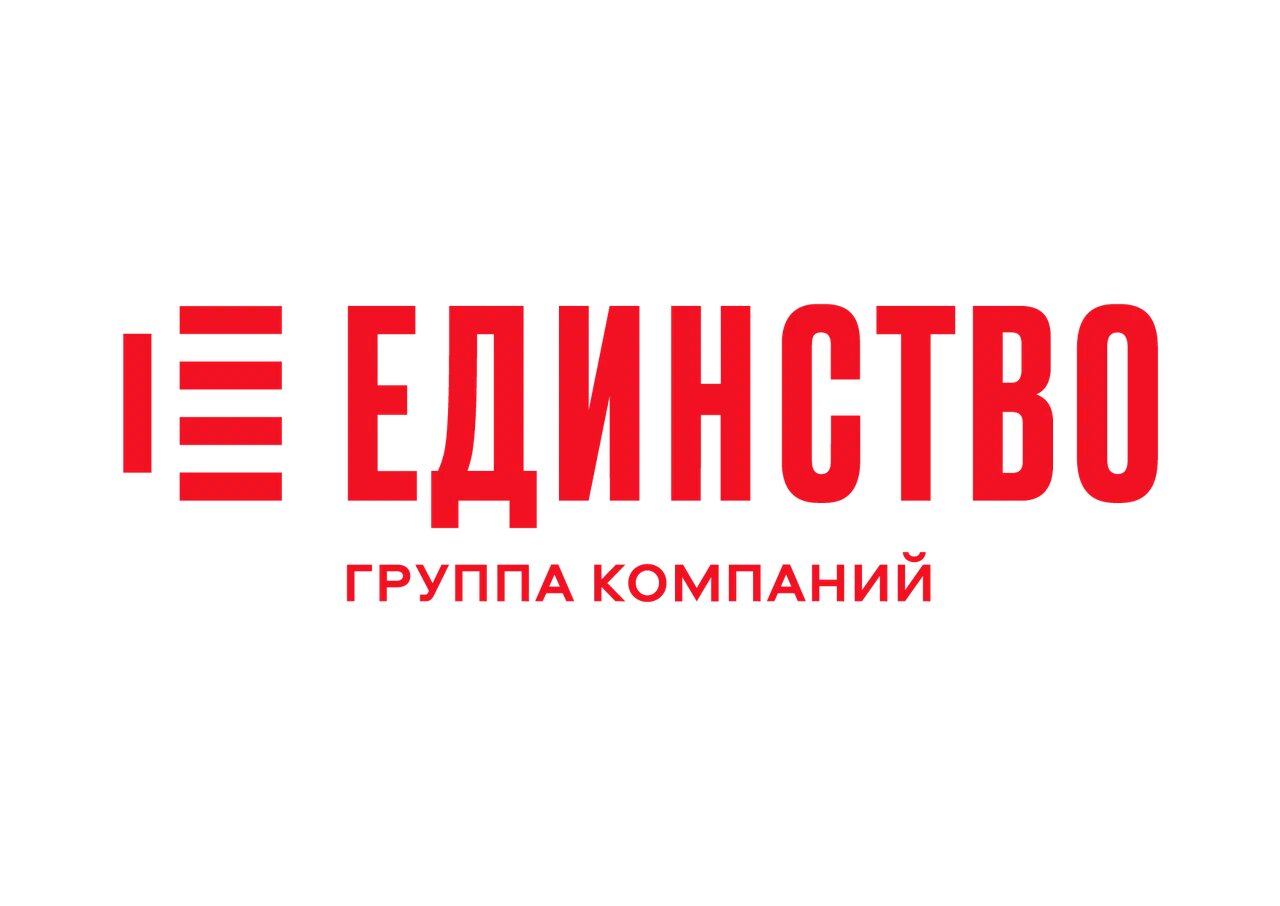 Цены на квартиры находятся на уровне рыночных либо ниже.

Разнообразие планировочных решений (студии, смарт-квартиры, классические планировки)

Предоставление клиентам максимума услуг в режиме «одного окна».

Консультация ипотечного брокера в офисе компании. Подбор выгодной ипотечной программы по 11-ти банкам-партнёрам 

Рассрочка, скидки и спецпредложения 

Программа трейд-зачет2.0: старое на новое!
(приобретение нового жилья в зачет уже имеющегося)

Дисконтная система «Вместе» для всех клиентов нашей компании (еженедельное наполняем базу партнеров, которые предоставляют дополнительные скидки для наших клиентов)

Спеццены на квартиры!
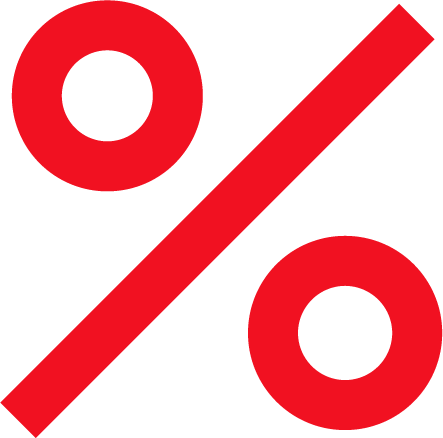 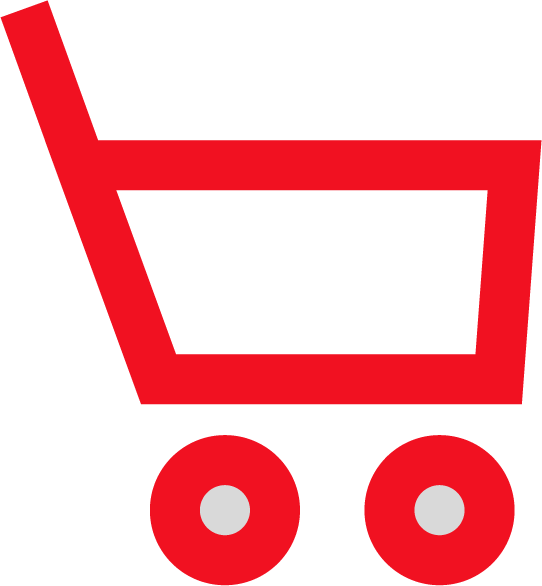 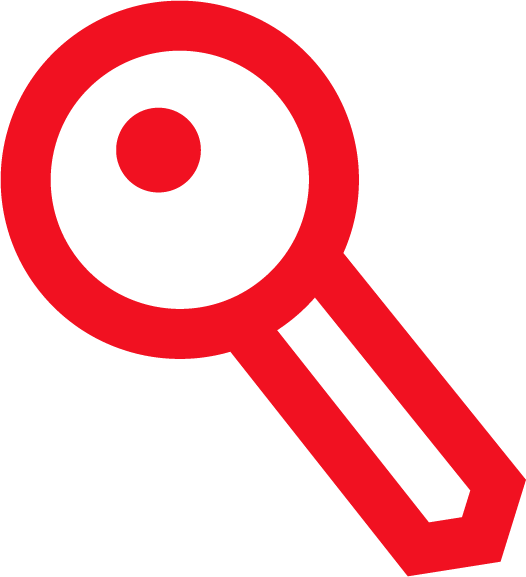 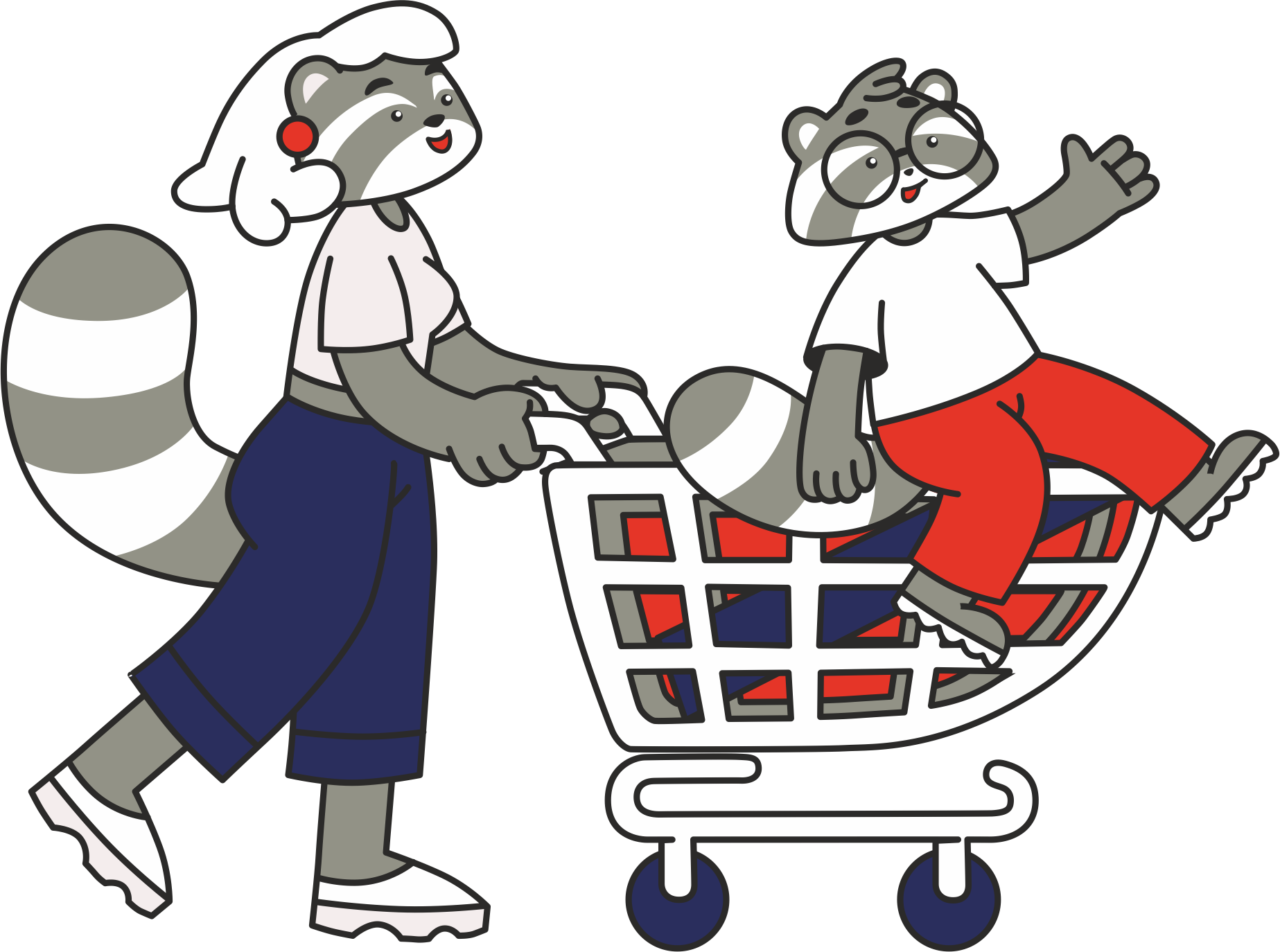 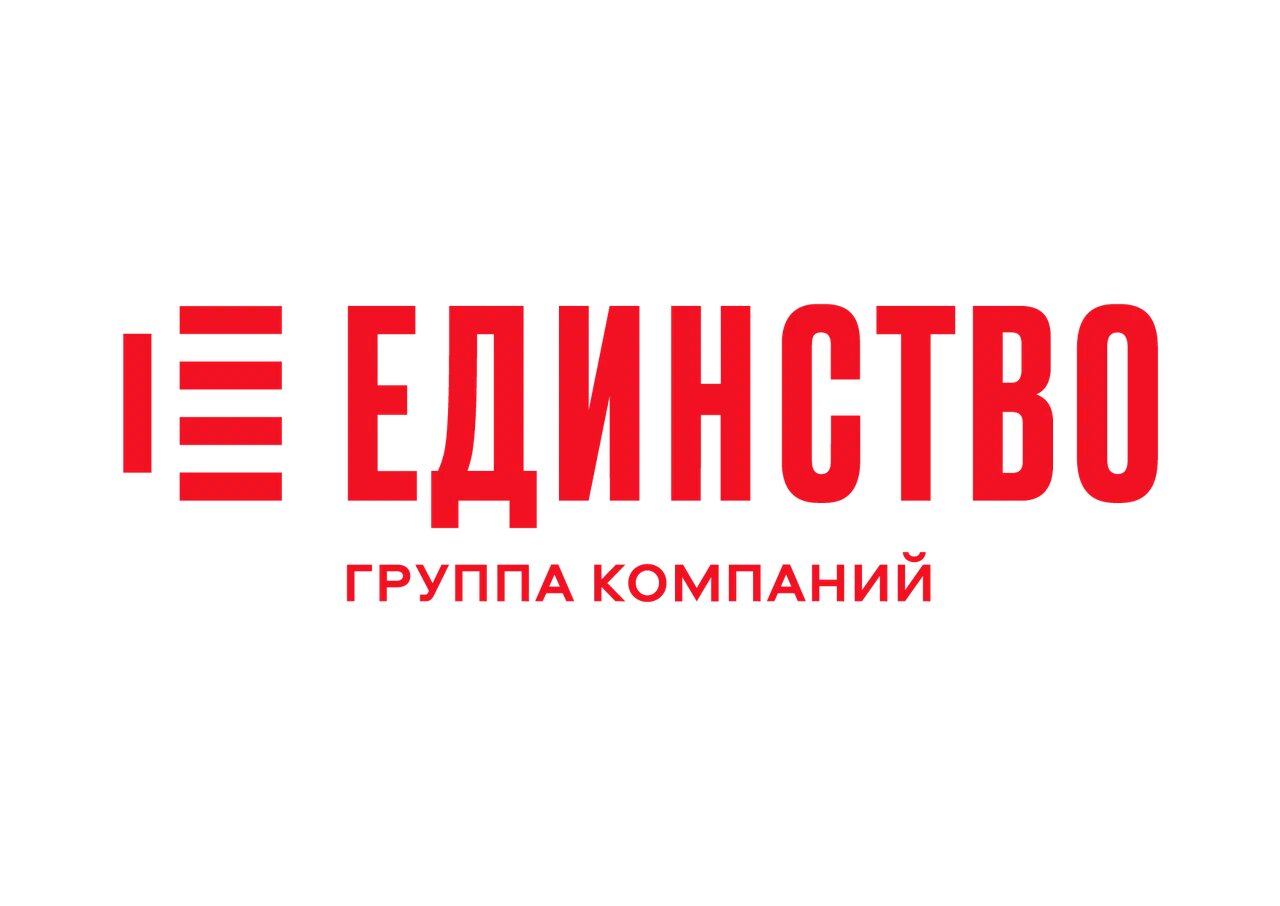 Спеццены - это большая программа лояльности
Специальная цена на квартиру в интересующем районе

Именной сертификат на бонус (скидку), который можно использовать на покупку квартиры, кладовки или паркинга в одном из объектов ГК «ЕДИНСТВО». Суммируется с другими акциями.

Ипотека от десятка банков на выгодных условиях*

Программа «Рассрочка 0% без переплат»**

Скидки на ремонт и обустройство у партнеров по дисконтной программе «Вместе»
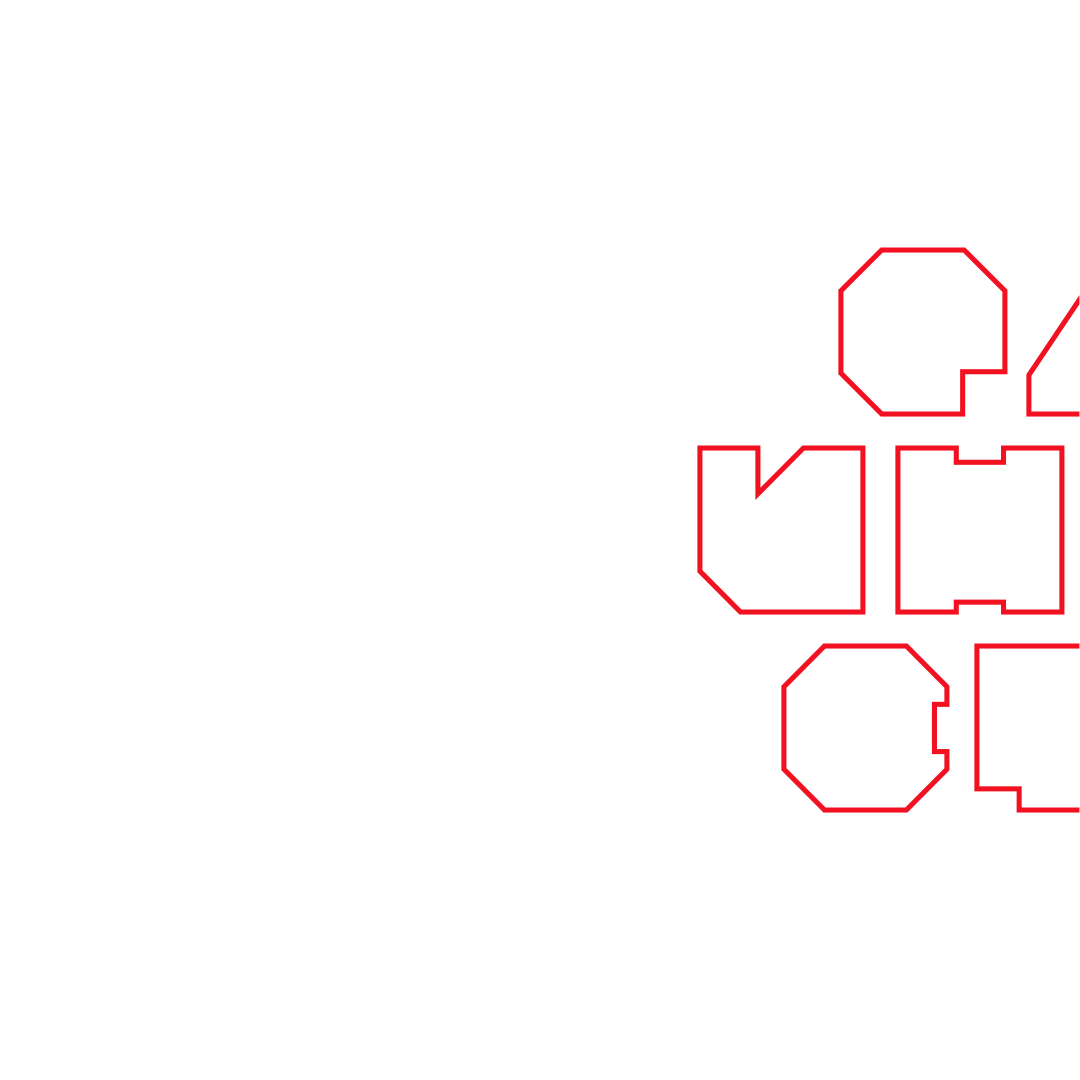 Подробности на
specprice71.ru
*С подробными условиями ипотечного кредитования можно ознакомиться на сайтах банков-партнёров. Полный список банков-партнёров предоставлен на сайте https://edinstvo62.ru/kvartiry-v-ipoteku в разделе "Ипотека".** С подробными условиями программы можно ознакомиться на сайте edinstvo62.ru в разделе «Акции и скидки» https://edinstvo62.ru/offer/375
ВЫГОДЫ ПРОГРАММЫ
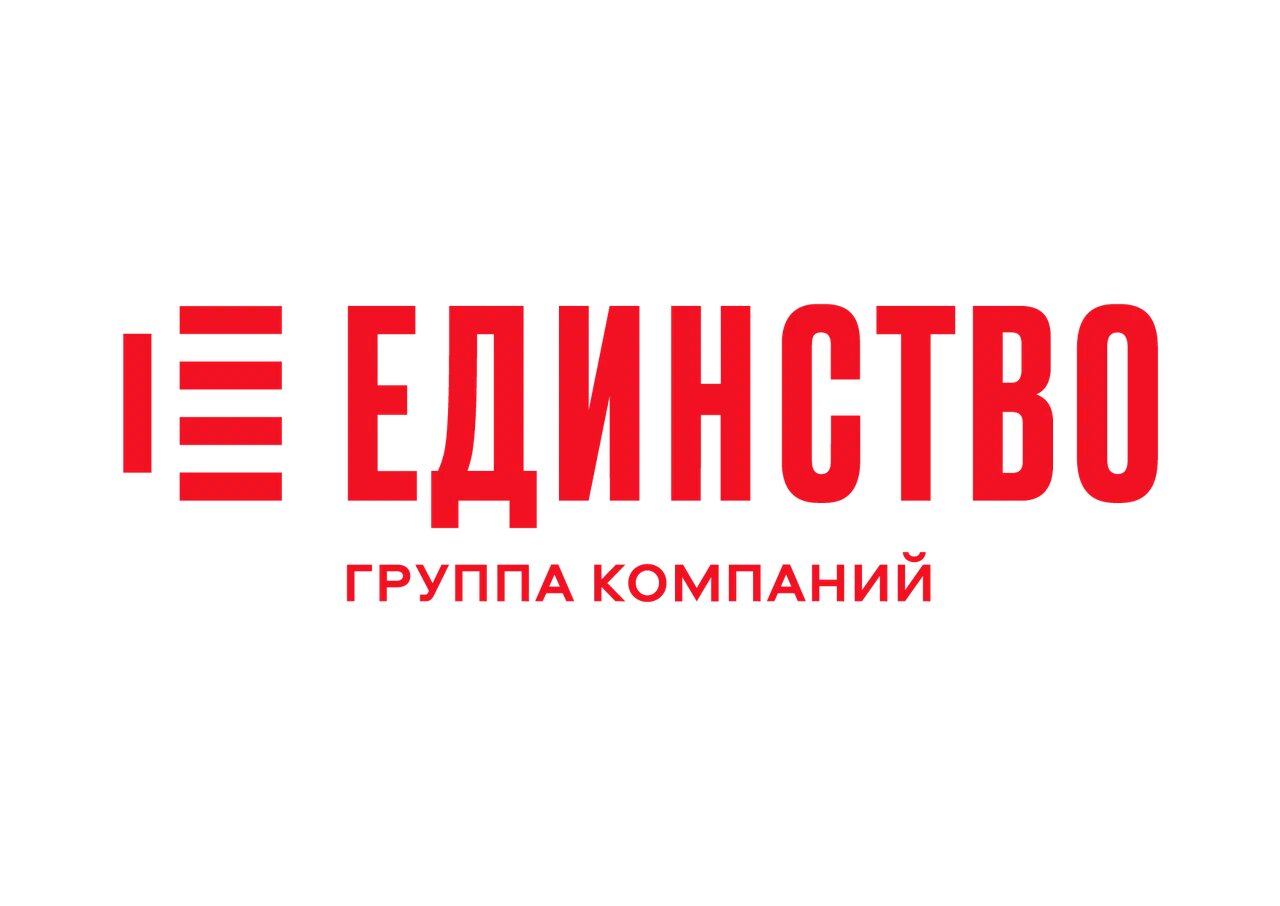 Сохранение кадров
Помогаем вашим сотрудникам решить финансовые вопросы

Мотивация без вложений
Подключение к нашей программе абсолютно бесплатно

Привлечение соискателей
Корпоративное преимущество перед остальными работодателями
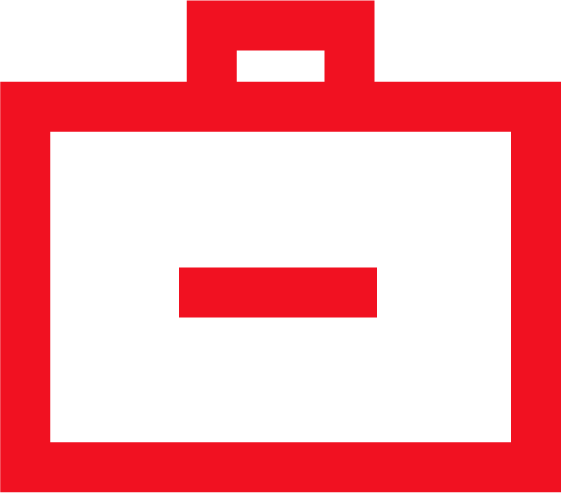 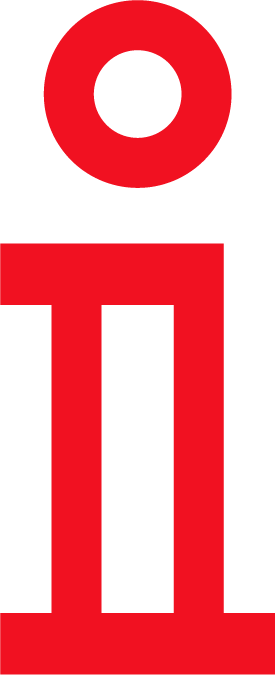 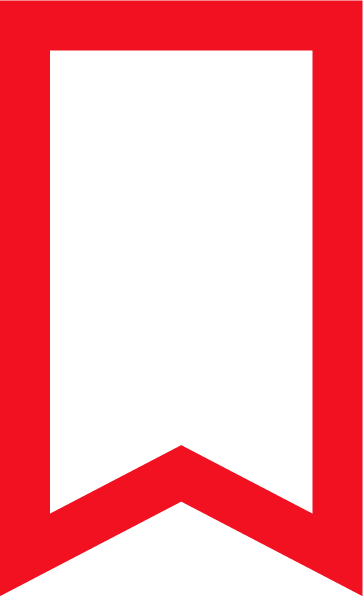 Программа решения квартирного вопроса!
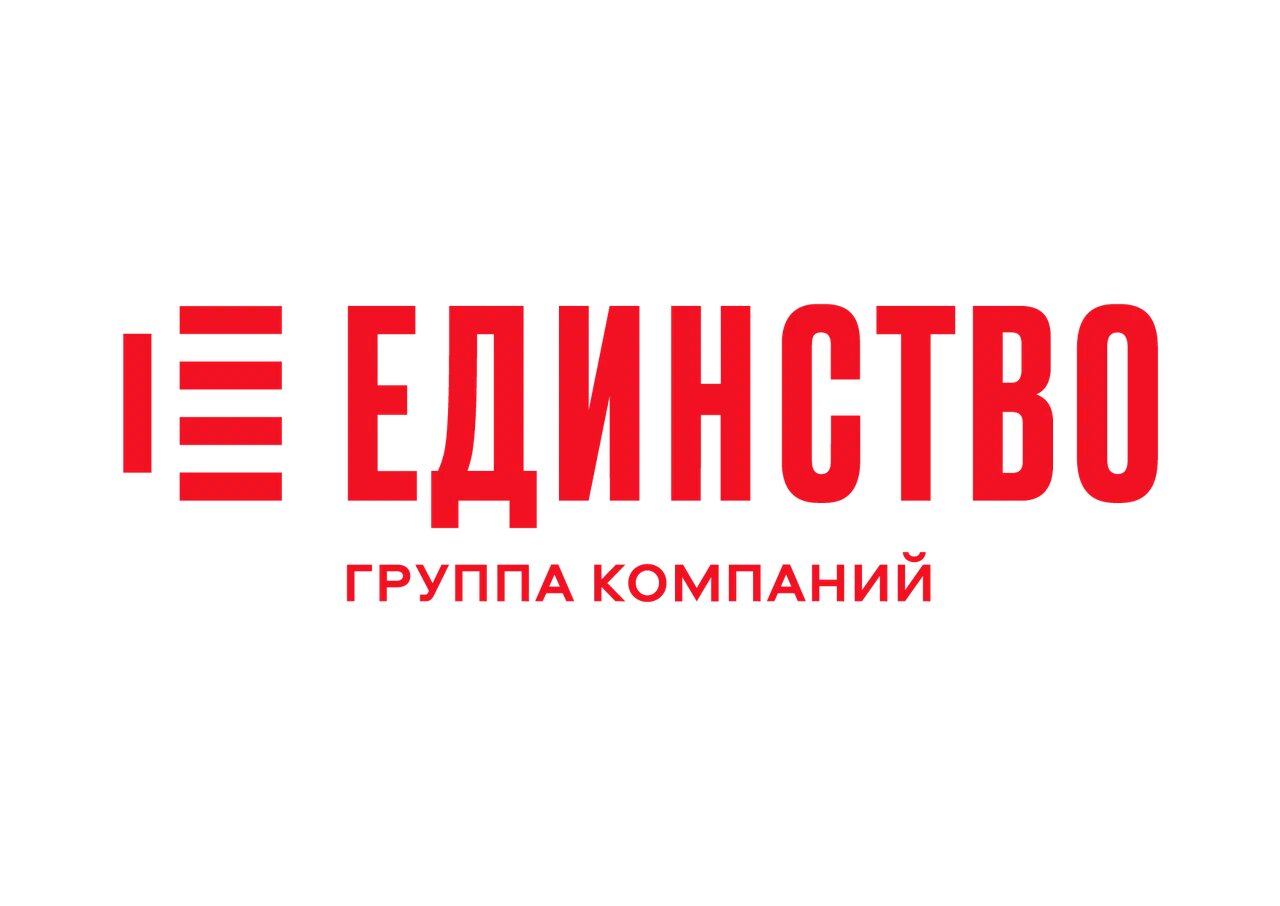 Что получают ваши   сотрудники при подключении к корпоративной программе ?
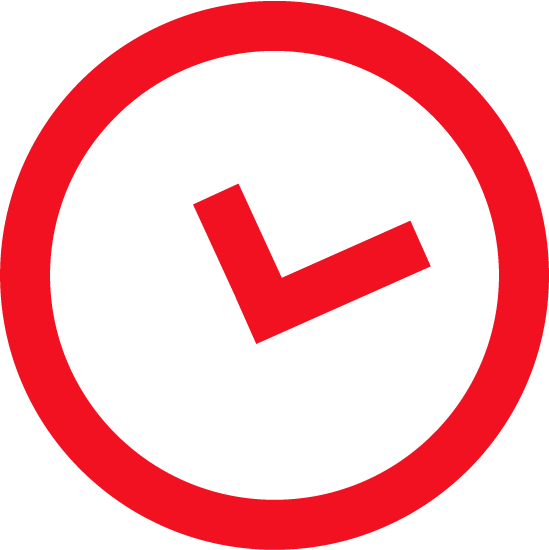 Финансовая привилегия при покупке квартиры

      Бесплатный юридический сервис и помощь в оформлении       ипотеки

     Индивидуальный подход к каждому клиенту

      Программа ТРЕЙД-ЗАЧЕТ 2.0- формат обмена своей квартиры                                       на новую в ГК «ЕДИНСТВО»*

      Программа ТРЕЙД-ОБМЕН-формат обмена квартиры в      купленном ЖК на большую по площади в том же ЖК**

      Индивидуальные условия на квартиры по Спеццене!

     
*весь список жилых комплексов можно уточнить в центральном офисе или по телефону: 900-700
**Предложение не распространяется на ЖК «Правый берег» и ЖК «Космос»
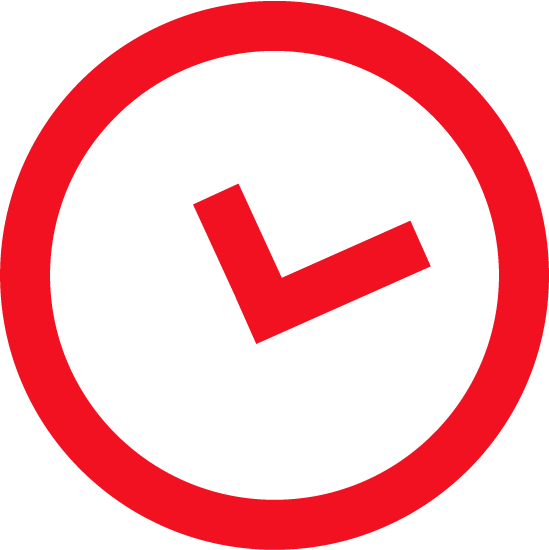 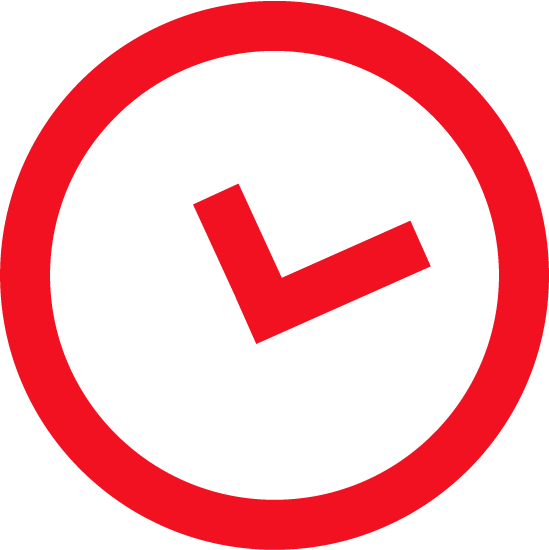 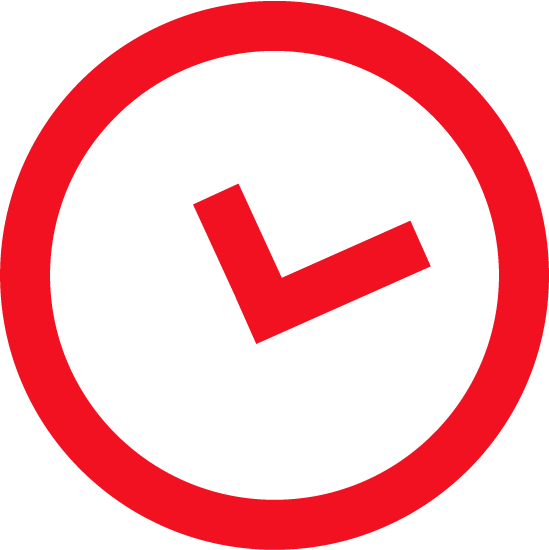 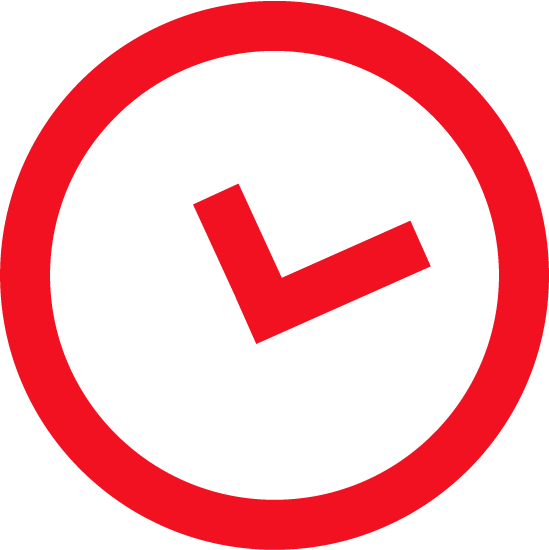 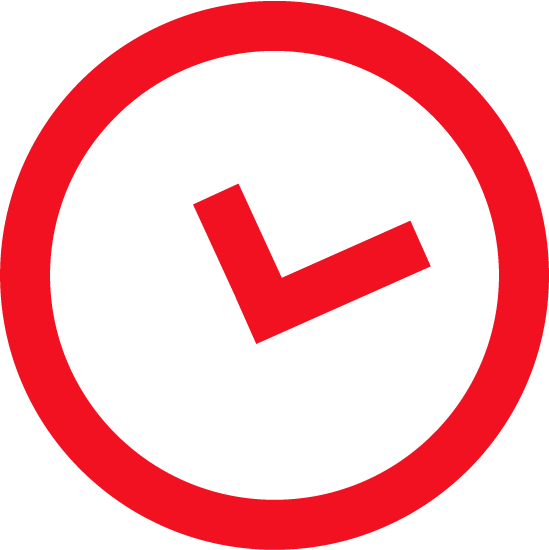 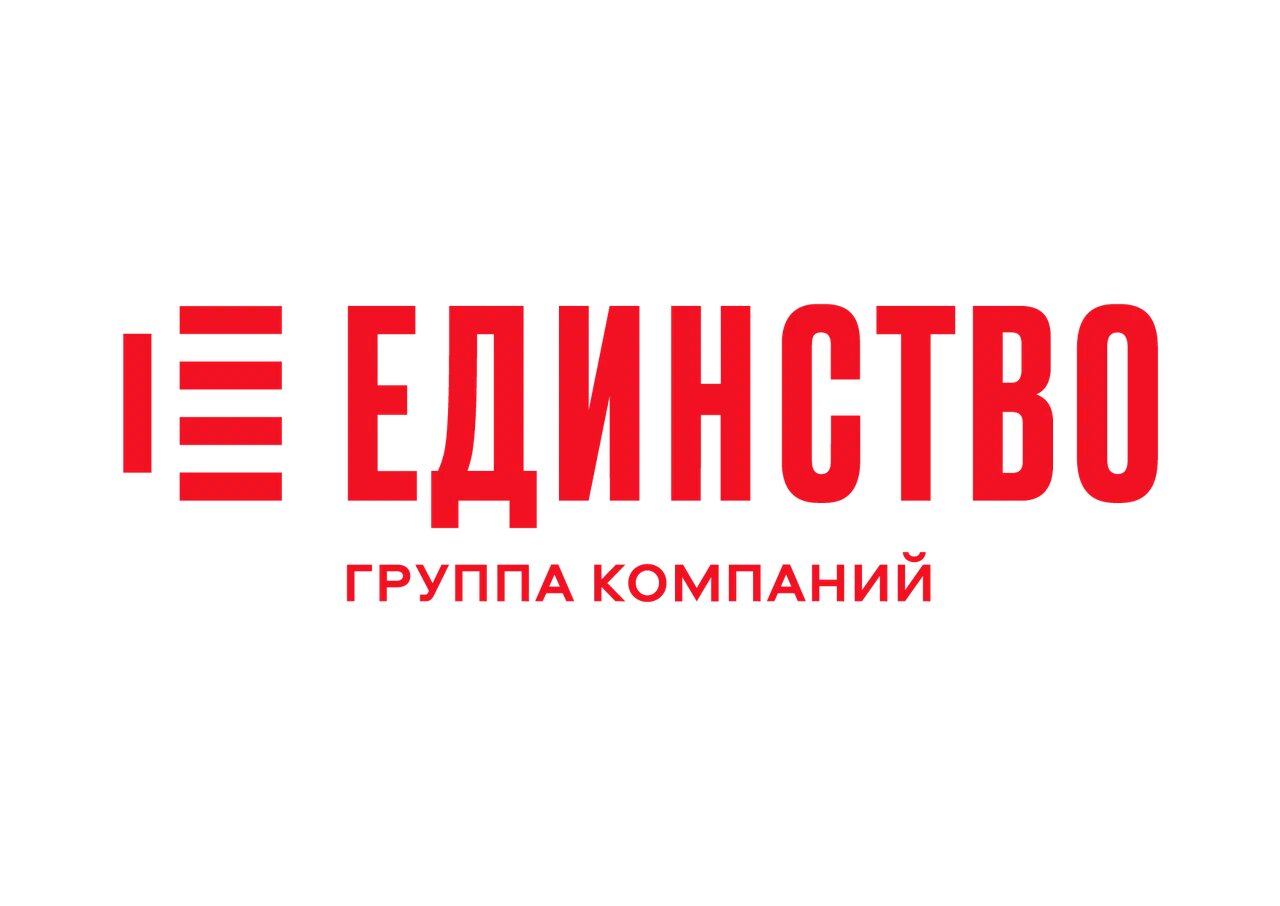 КОРПОРАТИВНАЯ ПРОГРАММА «Вселенная счастья»
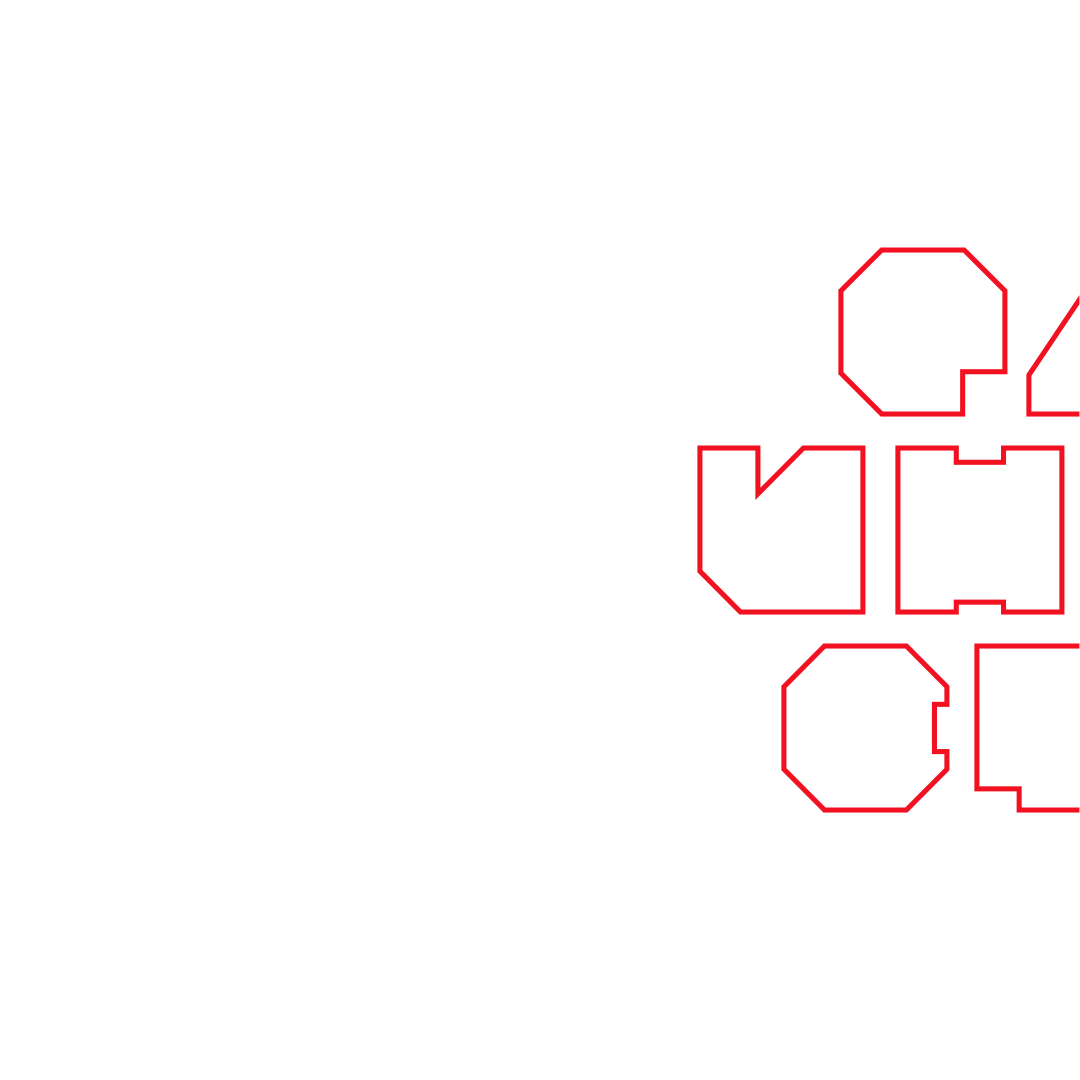 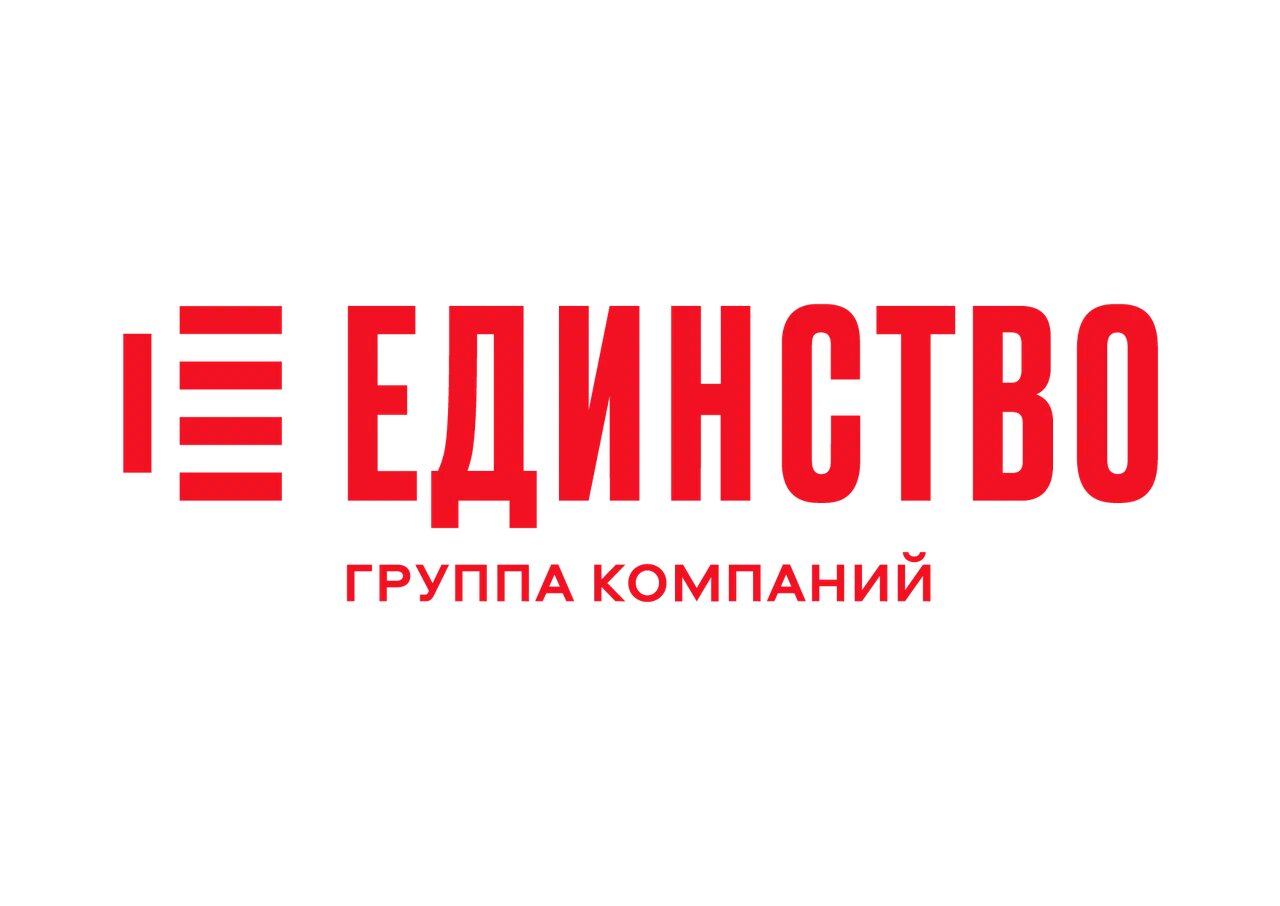 Условия для сотрудников компании
Скидка на квартиры до 1 000 000 рублей* суммируется с прочими действующими акциями, в том числе и при программе трейд – зачет 2.0.

Только для корпоративных клиентов срок бронирования
составляет до 14 дней. 

Подберем эксклюзивное предложение именно под Ваши запросы!



* Предложение ограничено. Цены могут меняться. Подробные условия для
каждого отдельного объекта и сумме скидки уточняйте в офисе продаж.
Сделка, совершённая с помощью агентства недвижимости, не принимает
участие в данной программе.
Предложение не распространяется на сделку заключенную ранее.
Предложение с указанной выгодой актуально для жилого квартала «Таланты»
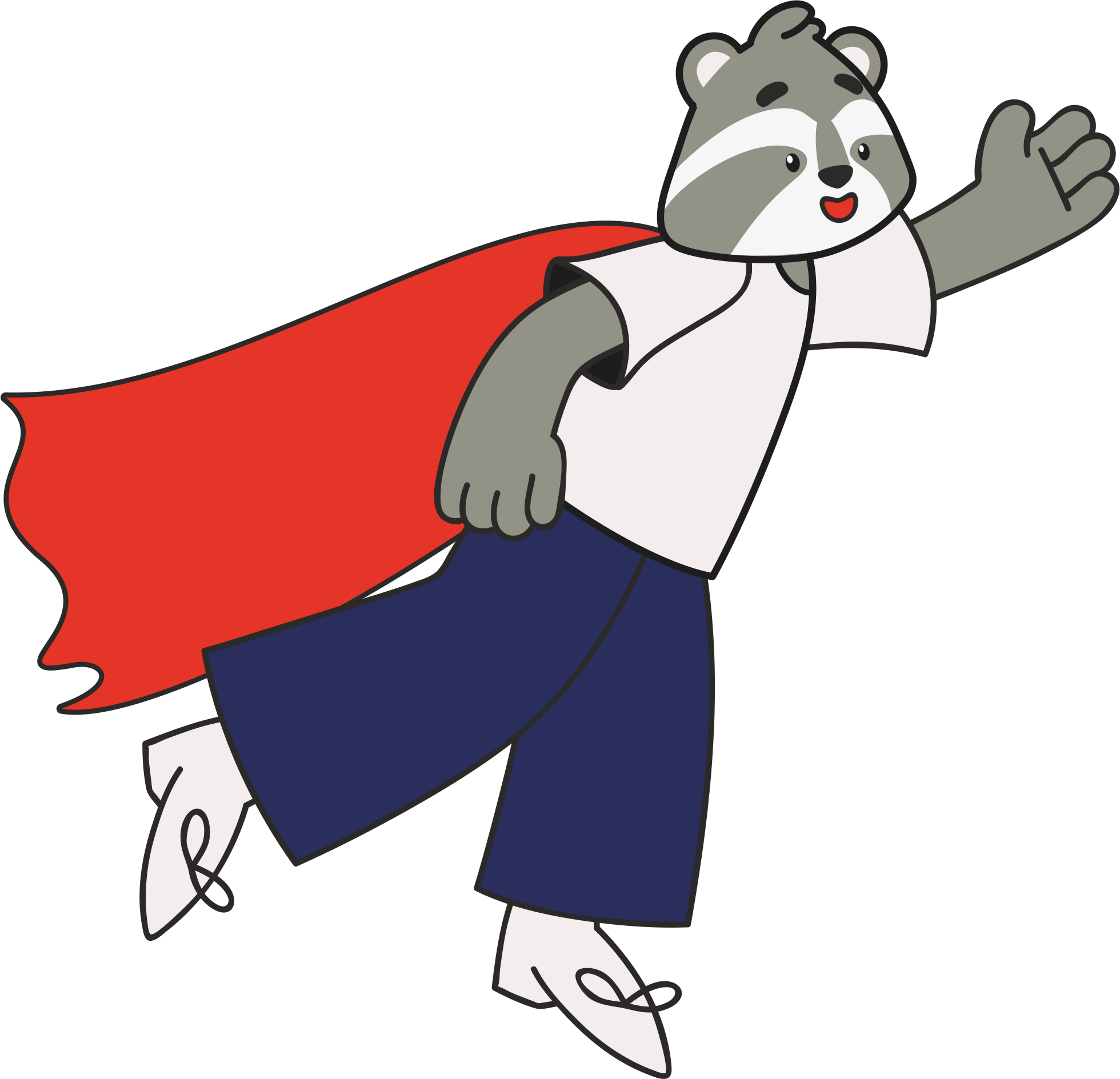 ЖК «Время» (Зареченский район)
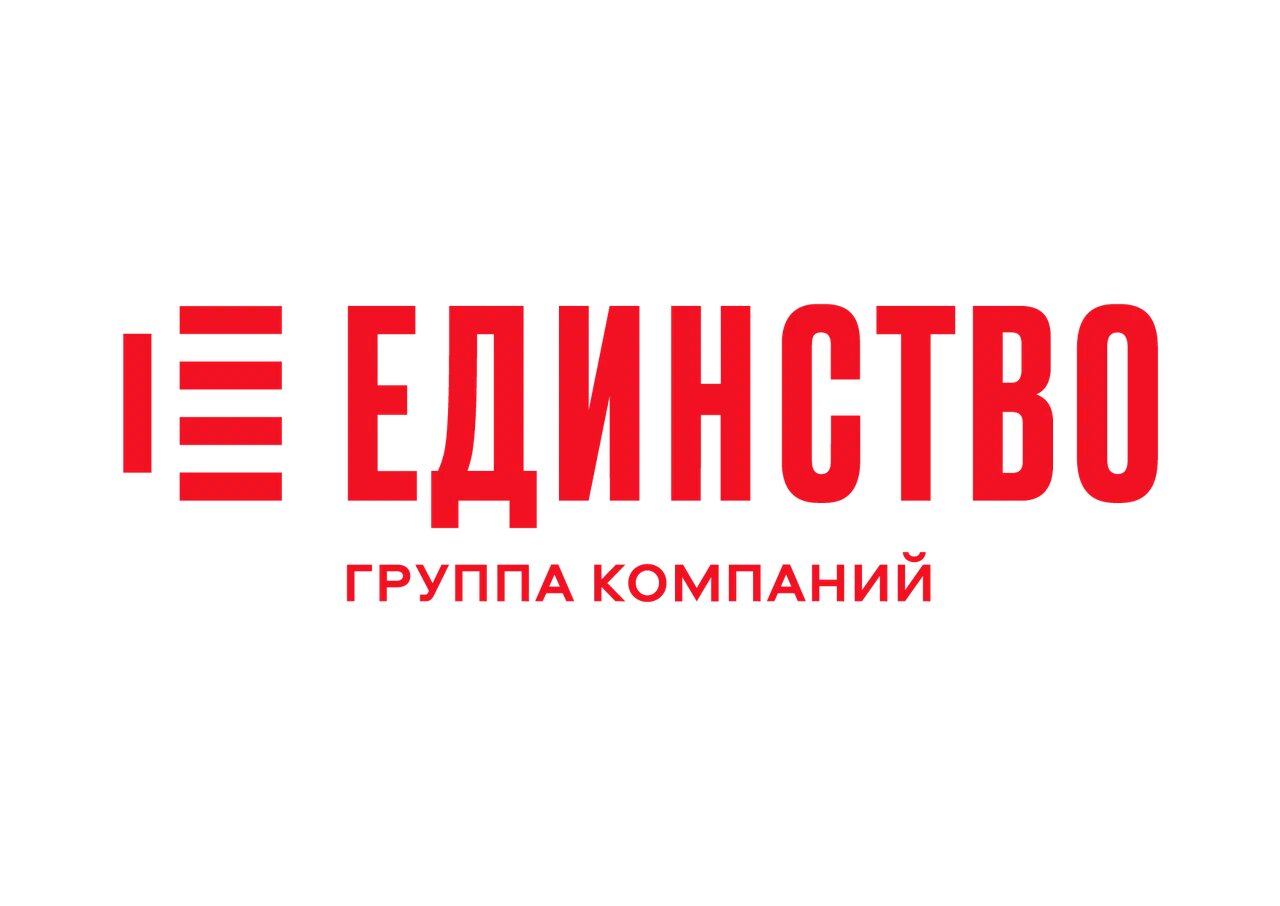 Строительный адрес: ул. Большая, 6а
Срок сдачи: III квартал 2025 года
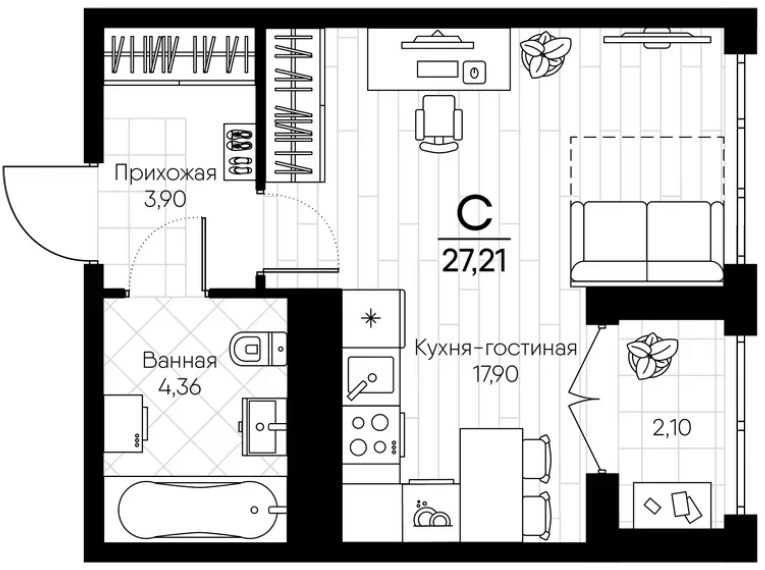 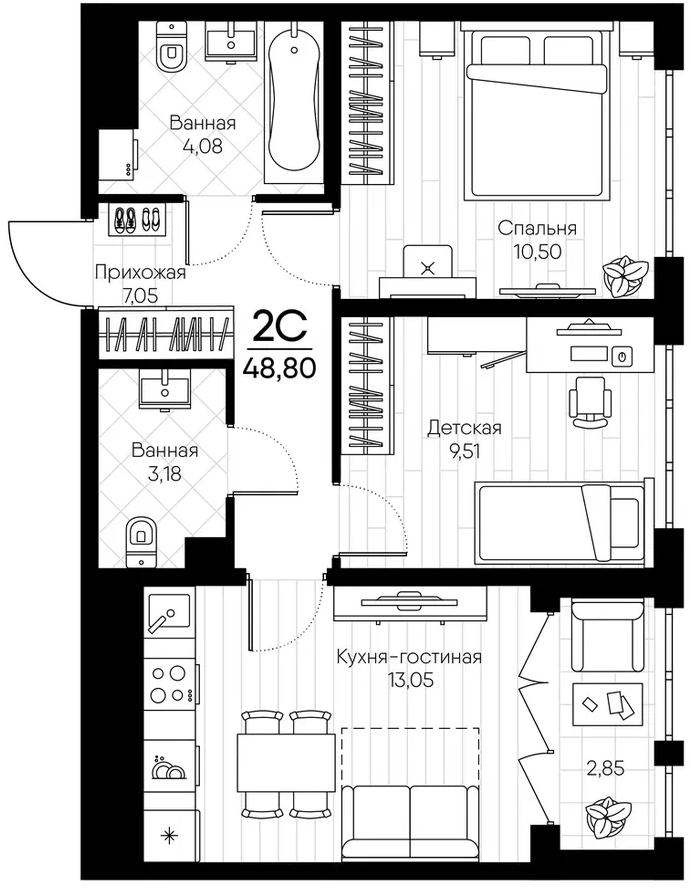 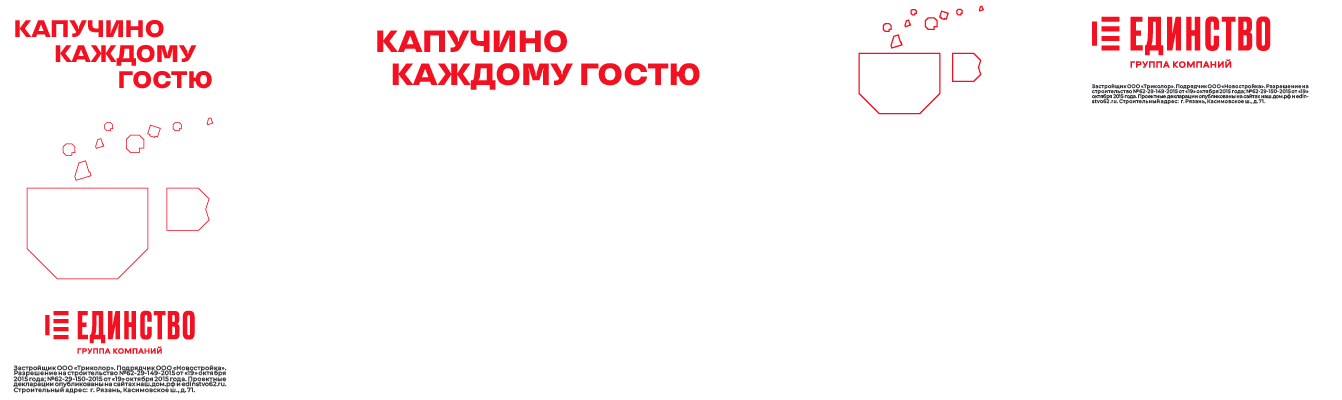 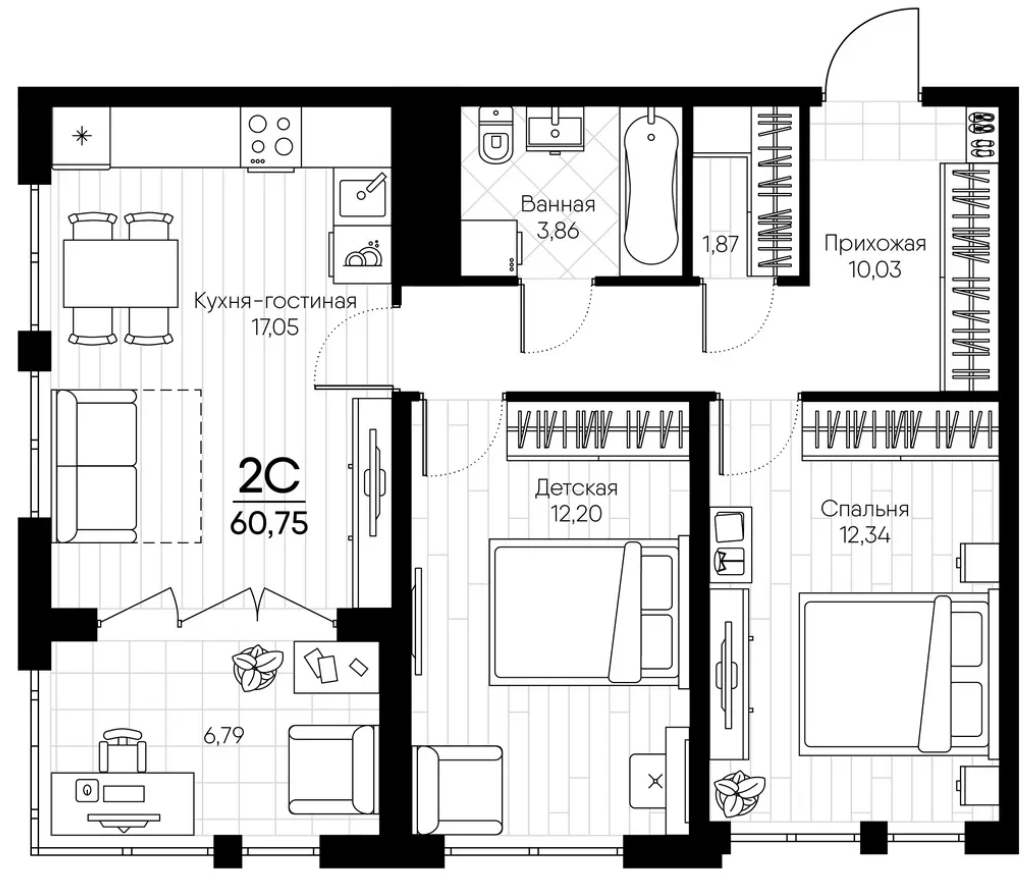 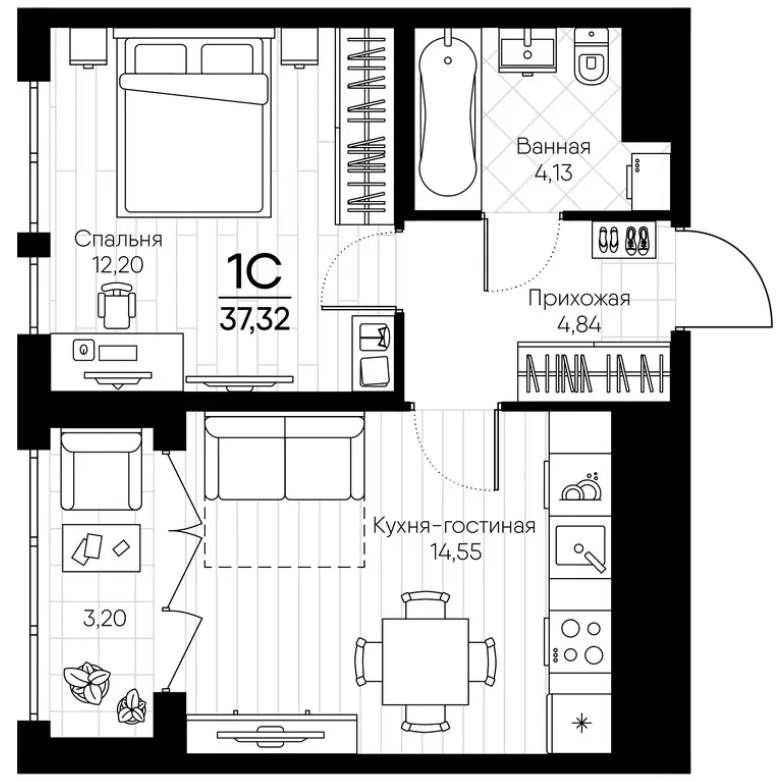 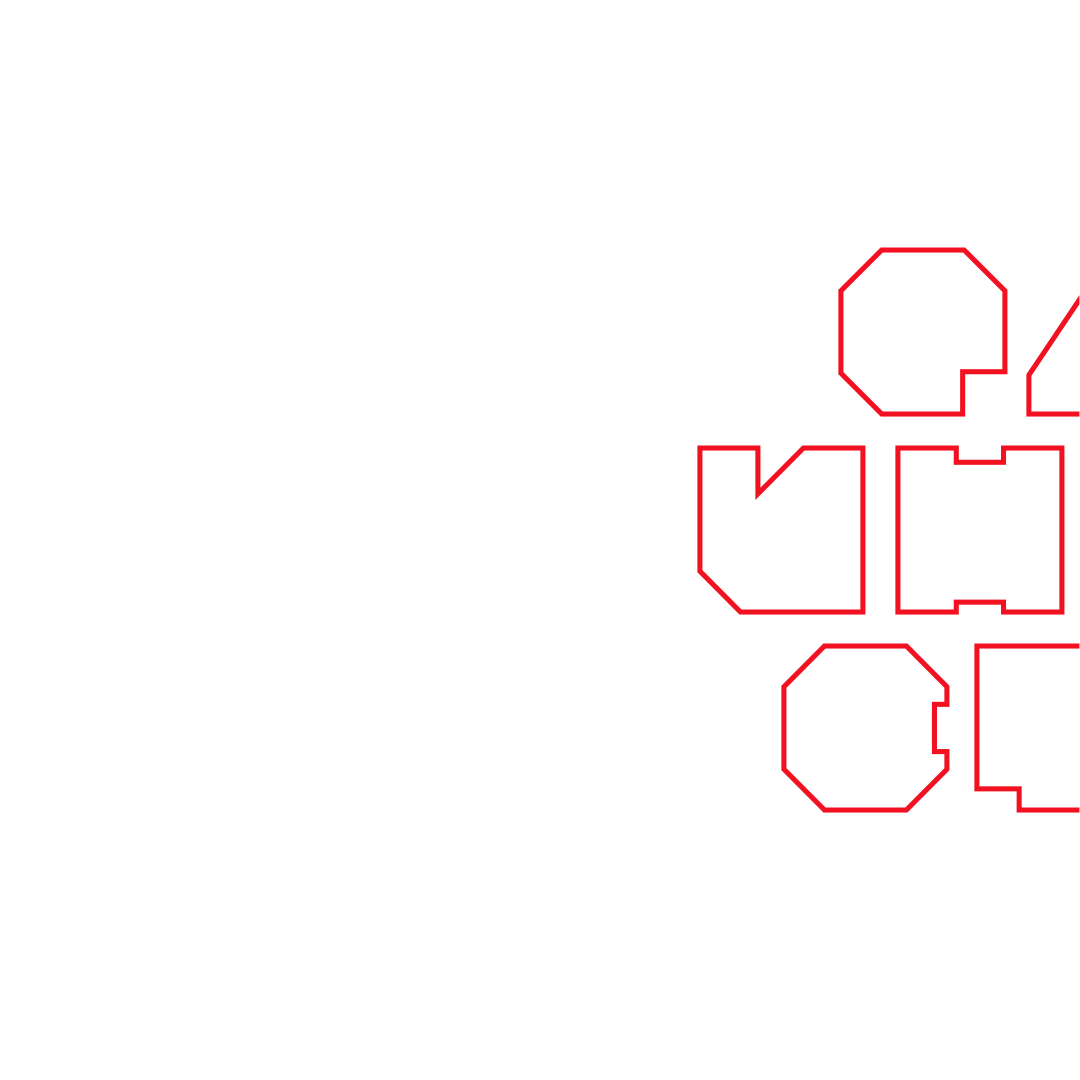 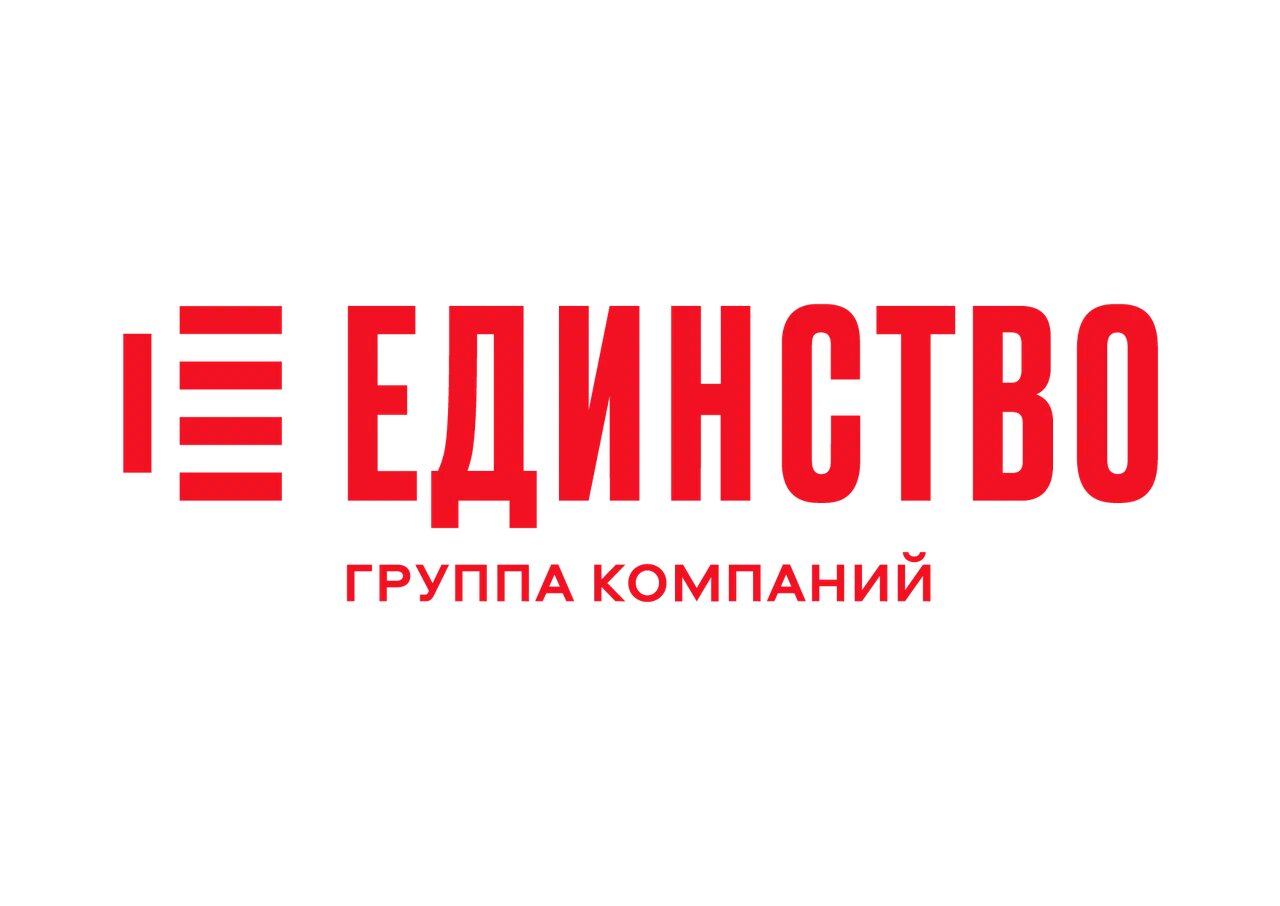 Арт-квартал «Выше!» 
(Привокзальный район)
Строительный адрес: ул. Маршала Полубоярова 4, 5
Срок сдачи дом №2: IV квартал 2024 года 
Срок сдачи дом №6: IV квартал 2026 года 
Срок сдачи дом №7: IV квартал 2025 года
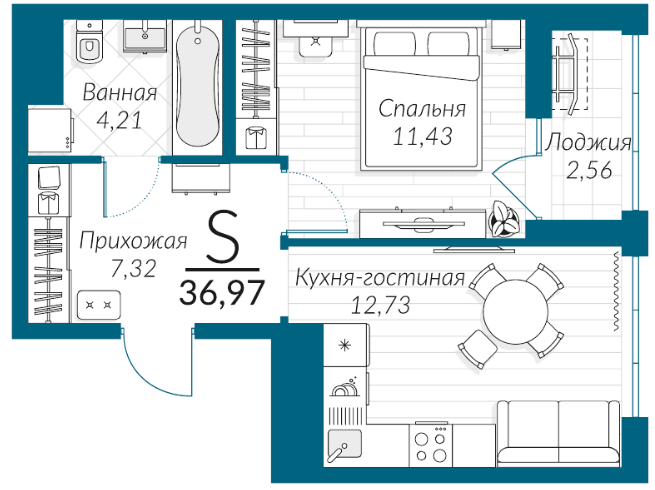 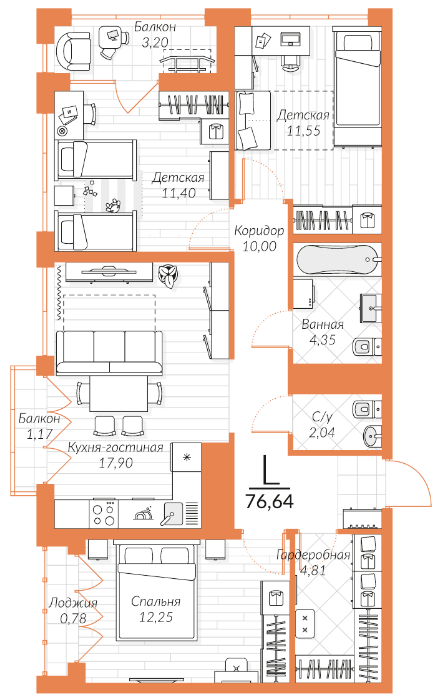 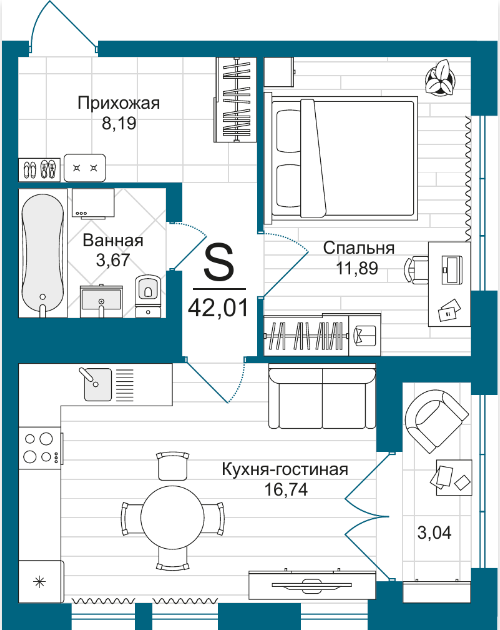 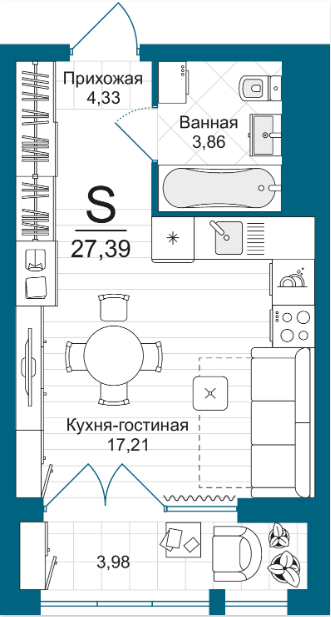 Экополис «Дыши» (Пролетарский район)
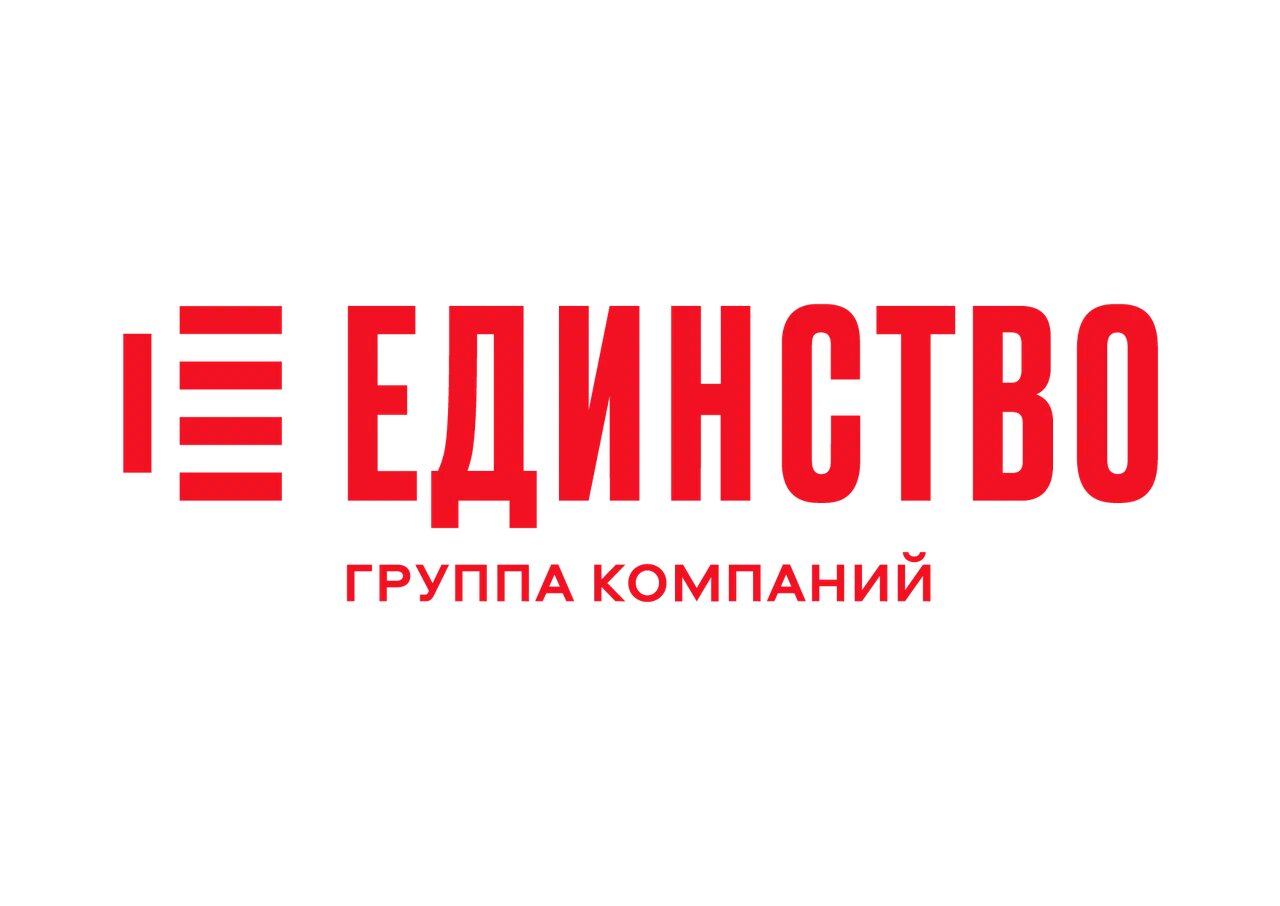 Строительный адрес: Веневское шоссе, 55
Срок сдачи 1 и 2 этапов: III квартал 2025 года
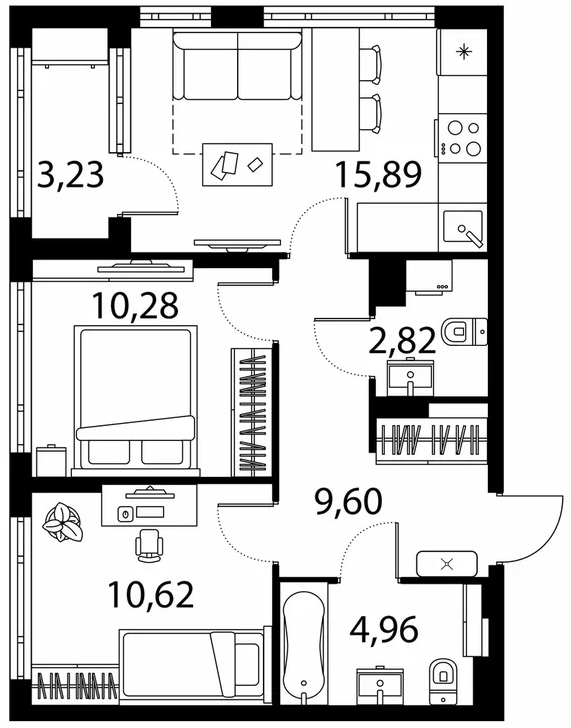 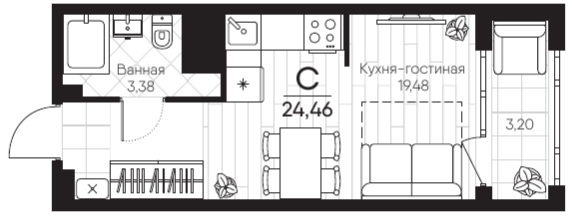 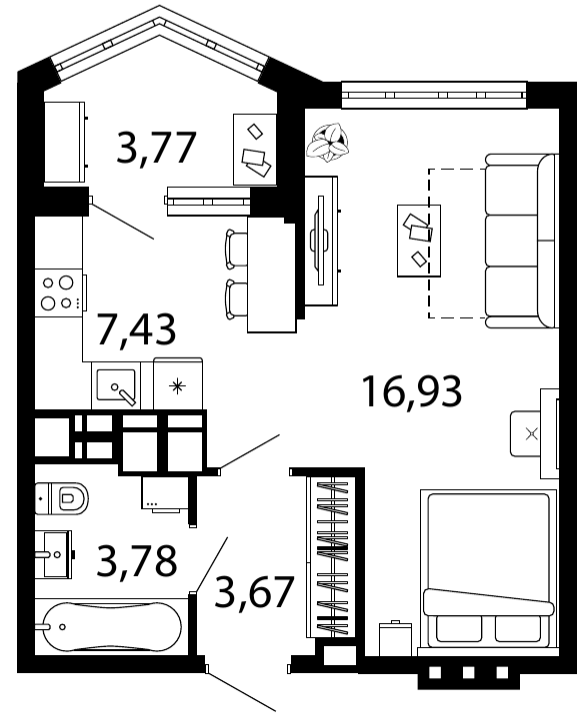 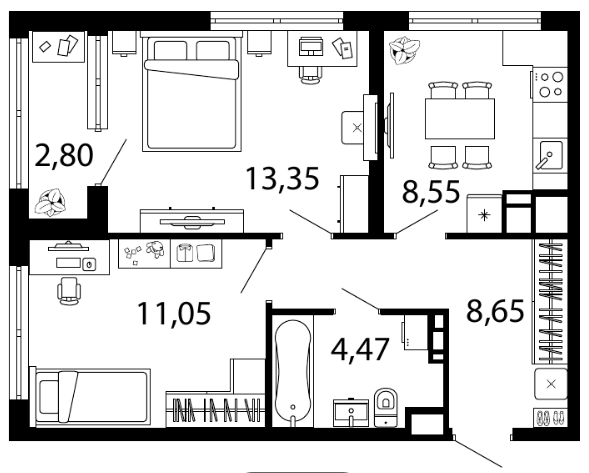 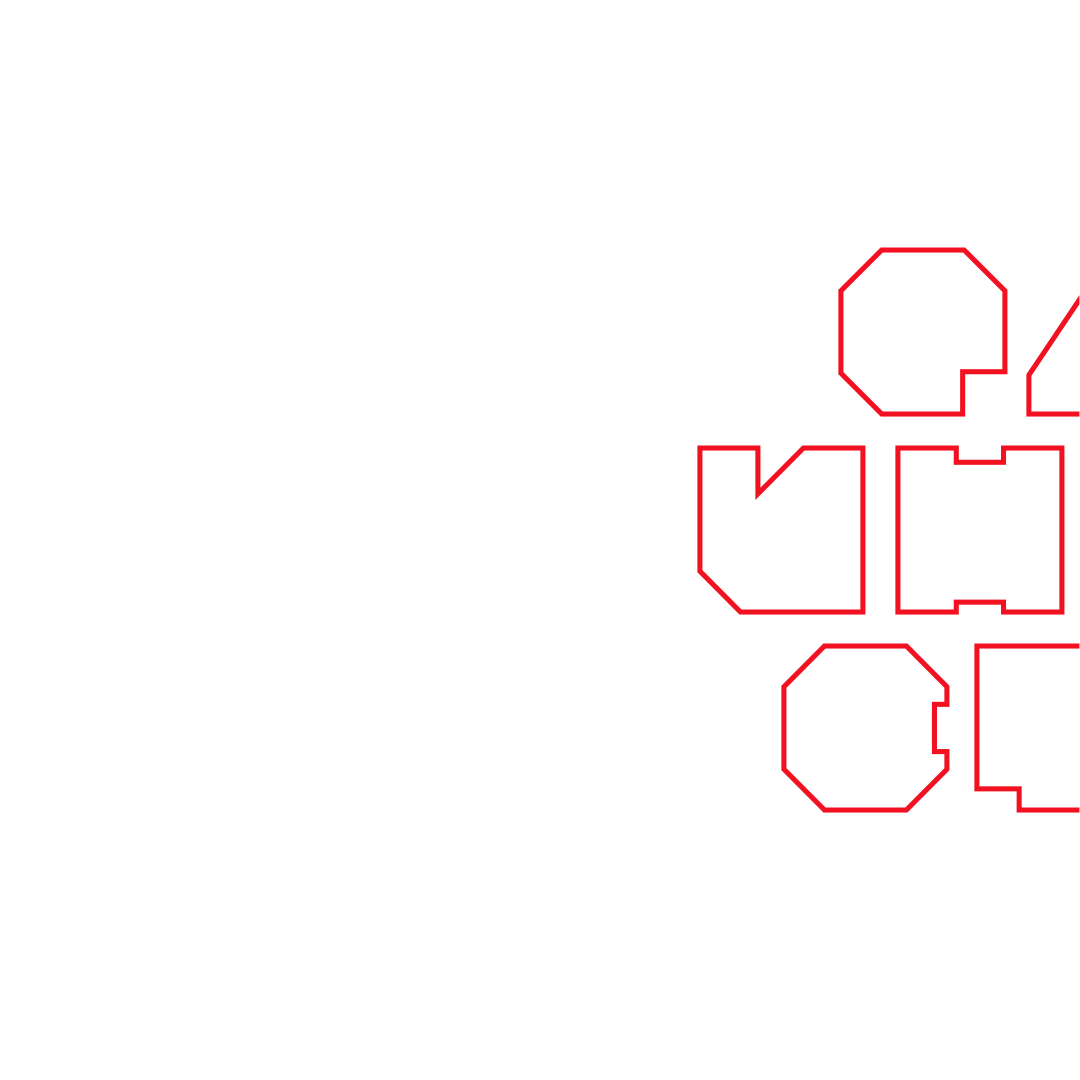 ЖК «Легенда» (Привокзальный район)
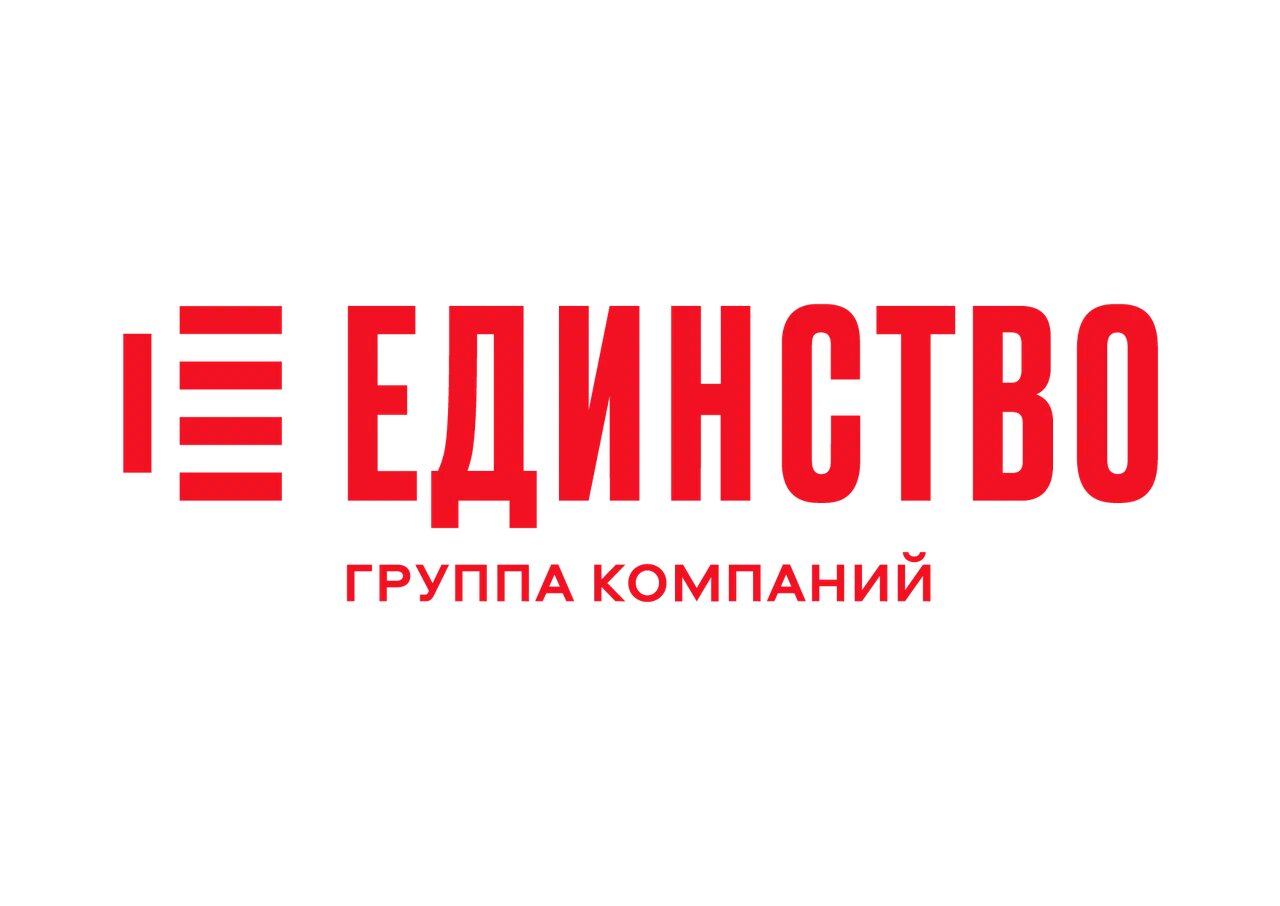 Строительный адрес: улица Путейская, 11
Срок сдачи: III квартал 2025 года
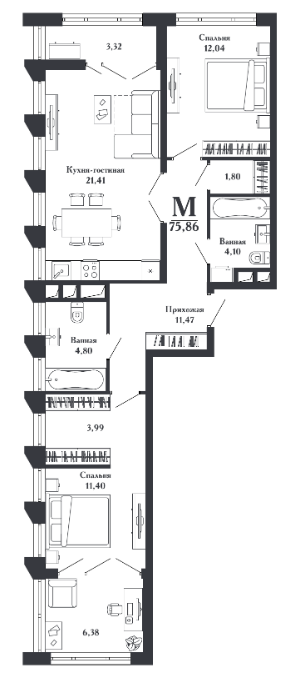 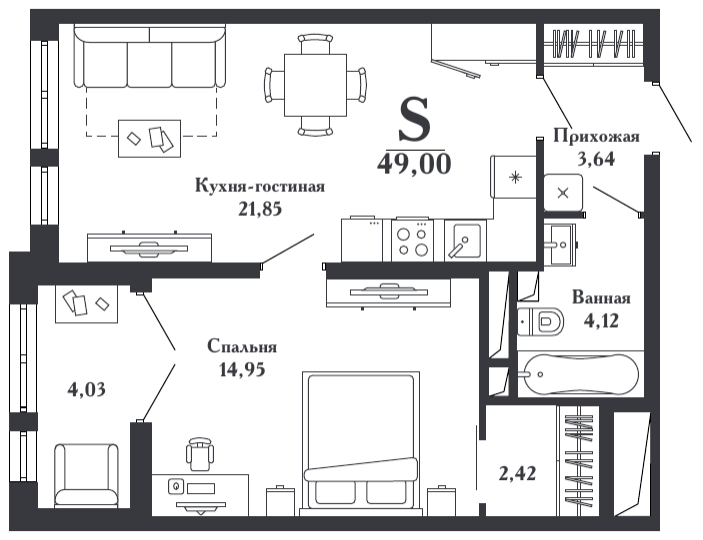 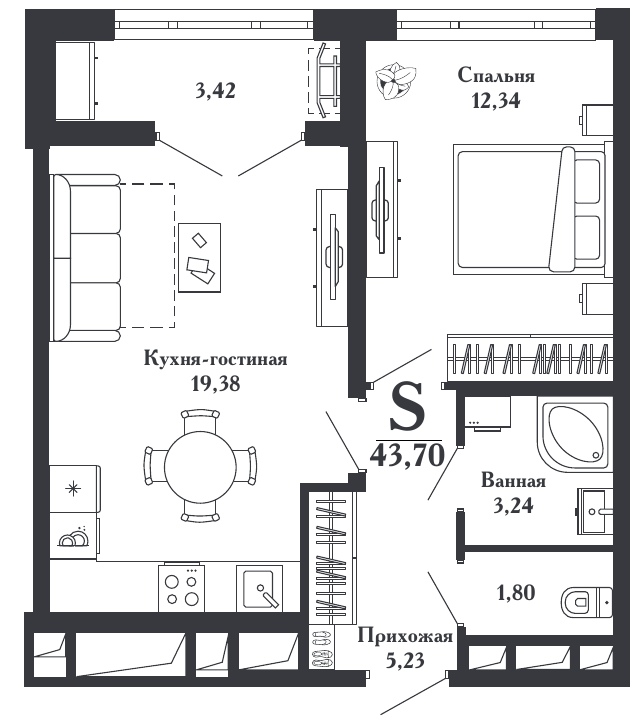 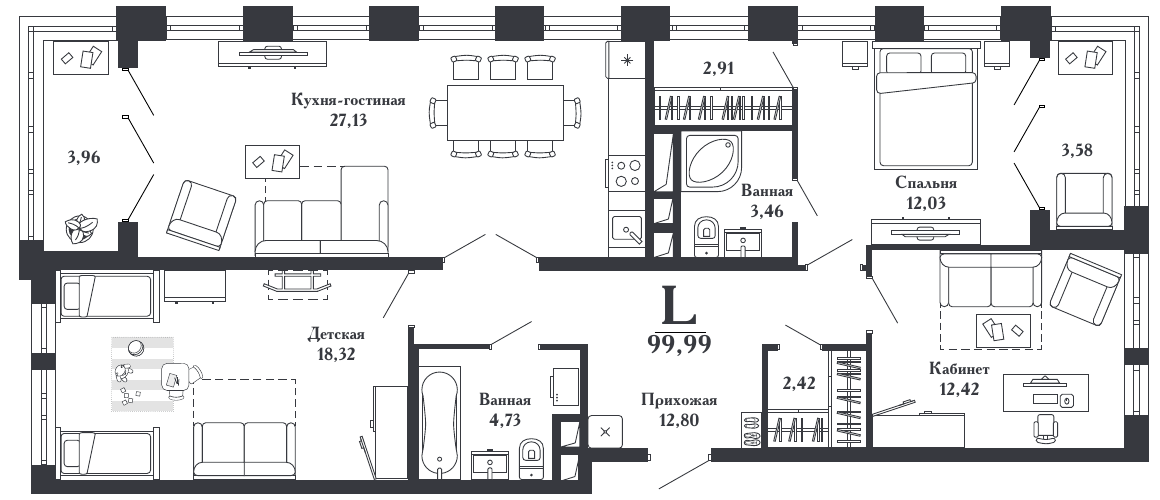 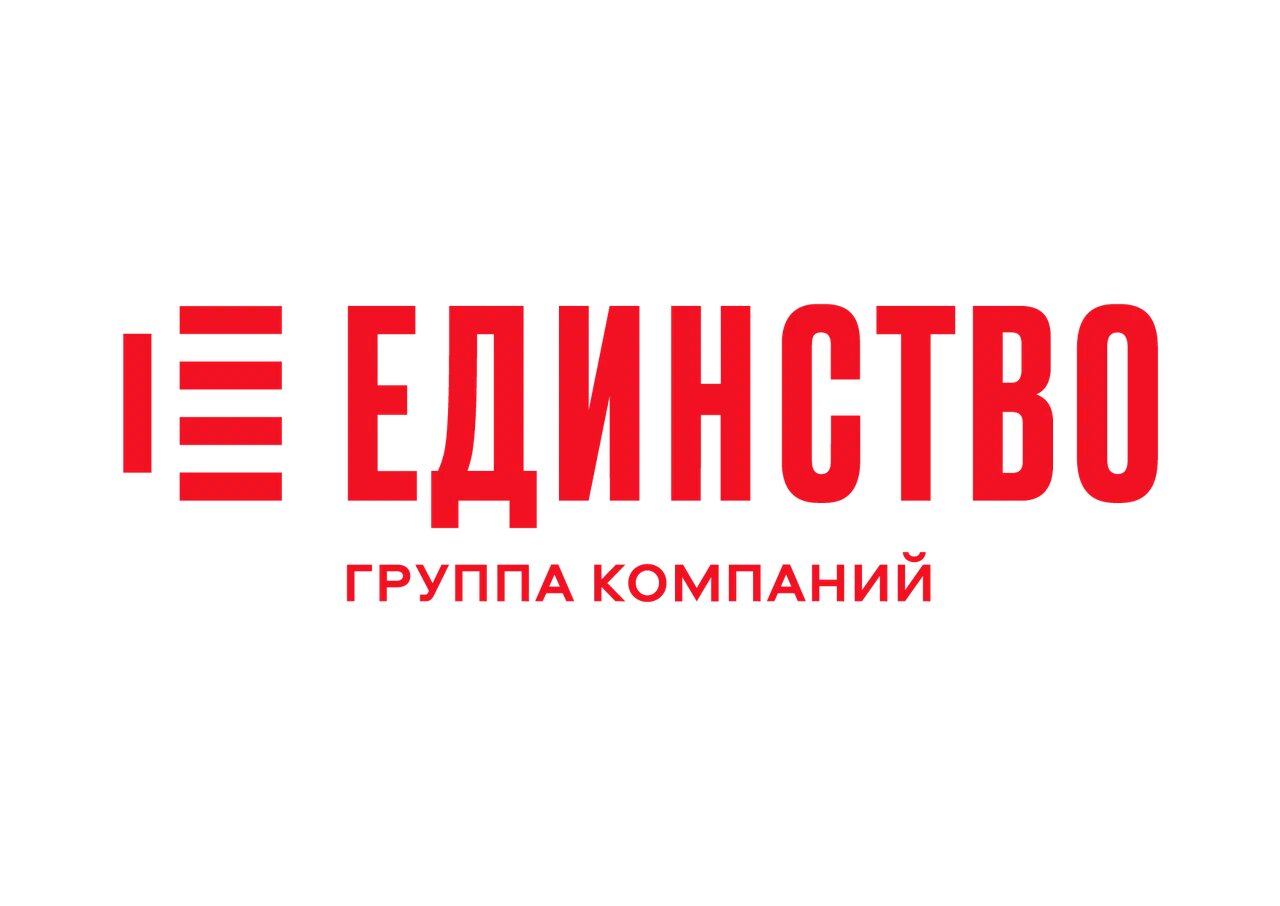 ЖК «Овация» (Привокзальный район)
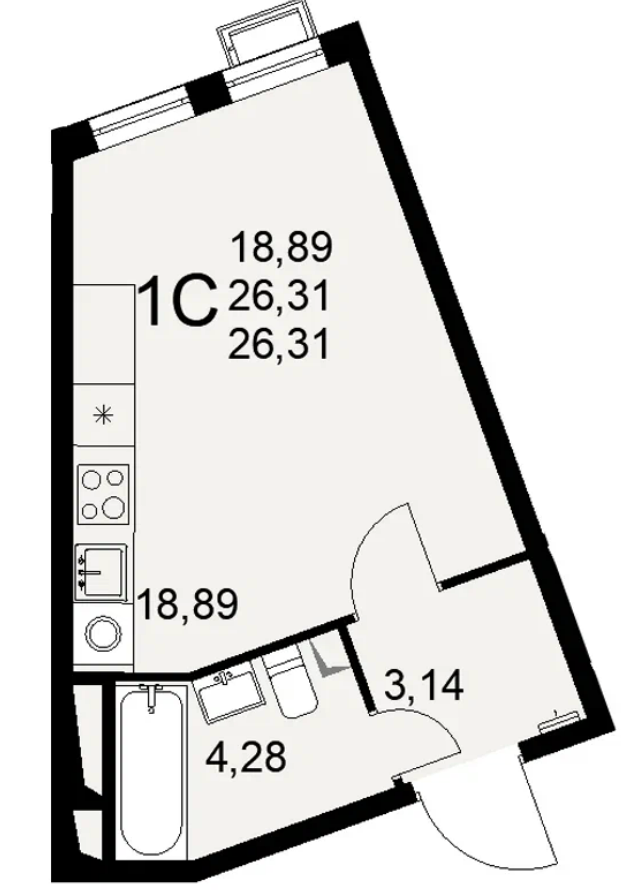 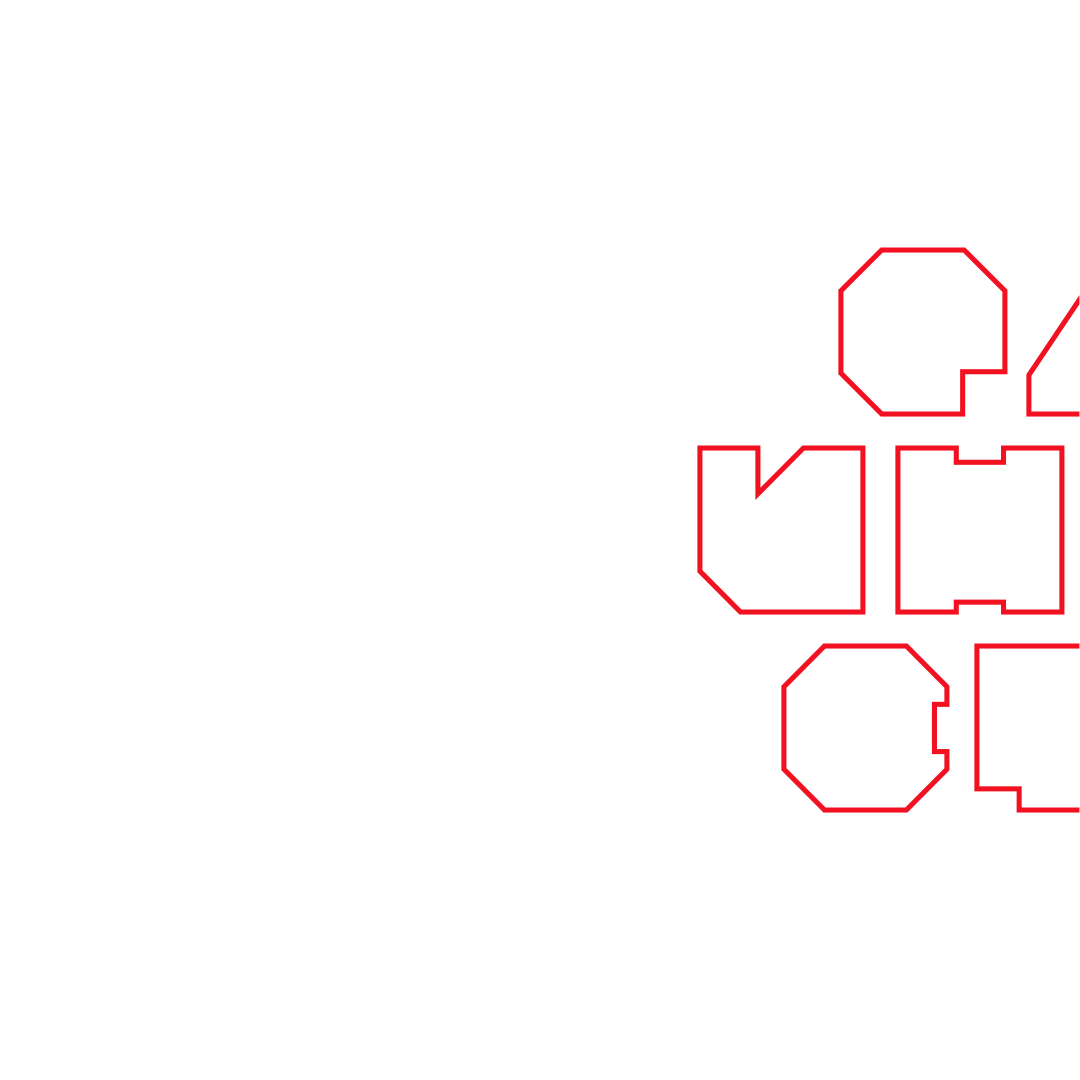 Строительный адрес: улица Федора Смирнова, 2
Срок сдачи дома: III квартал 2025 года
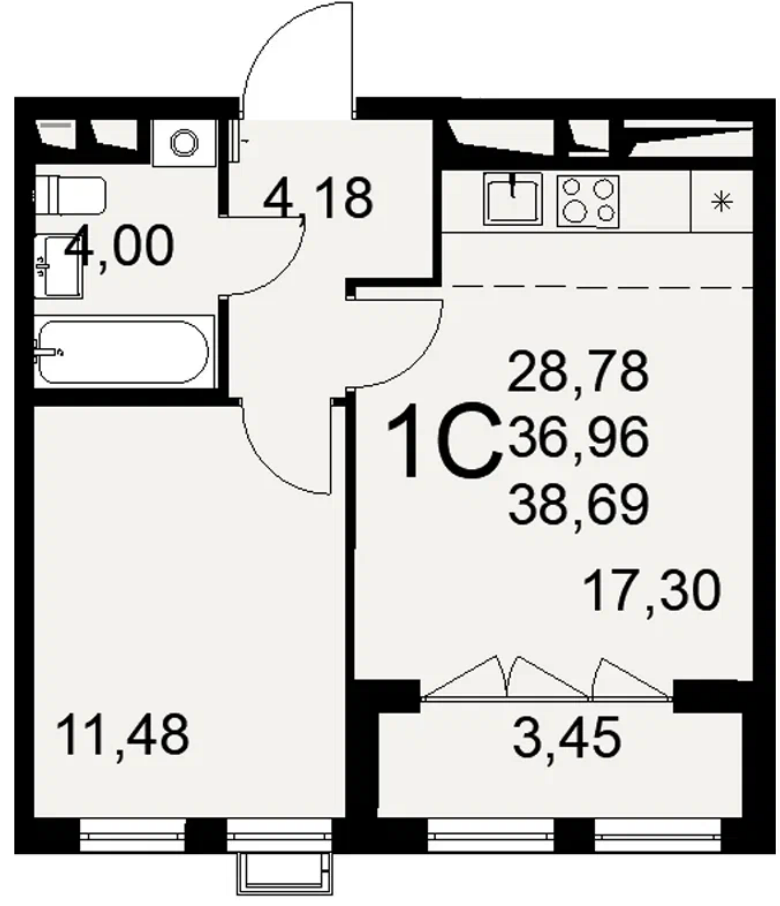 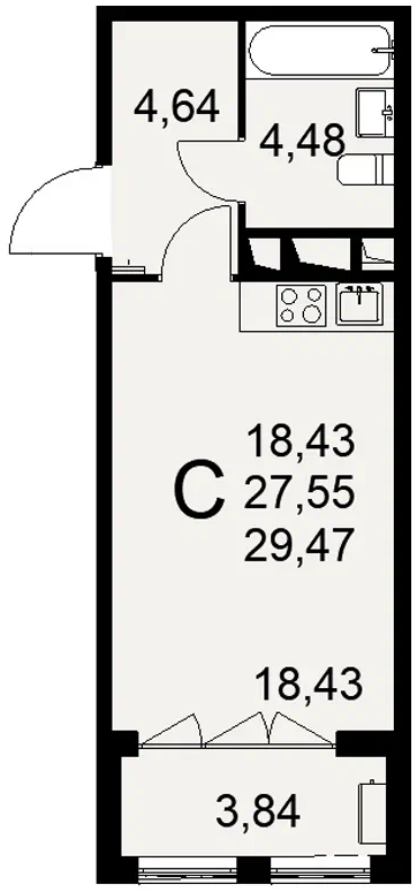 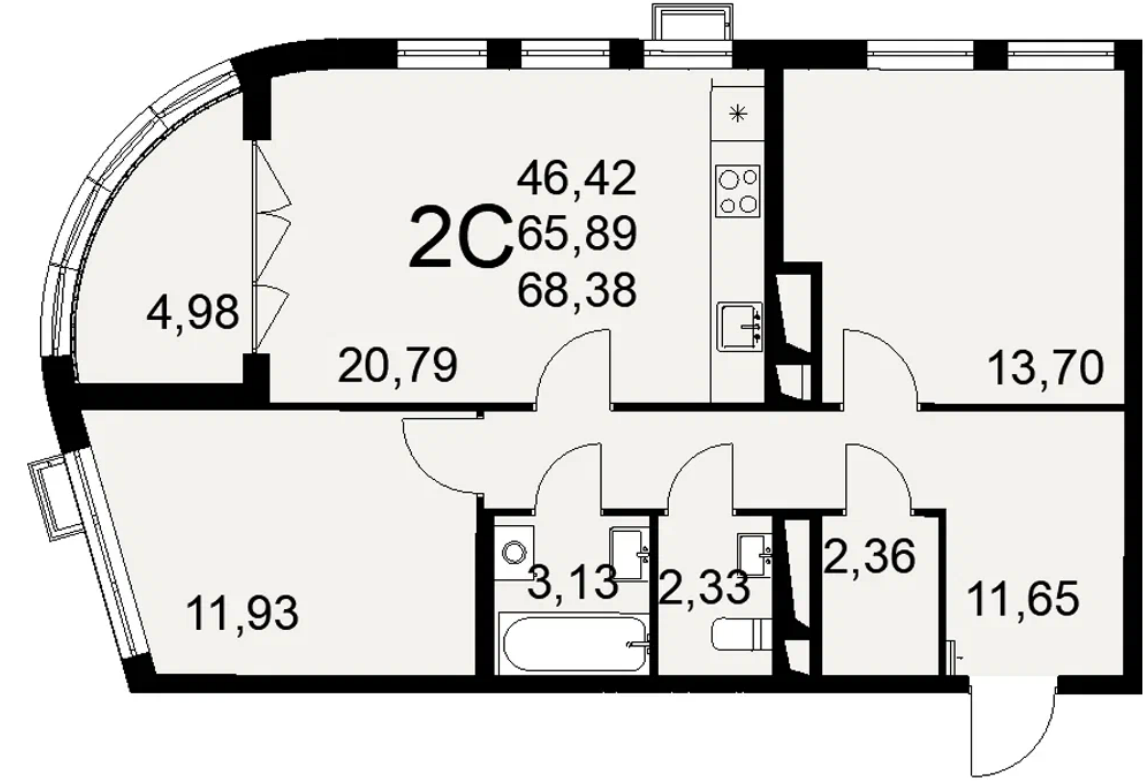 ЖК «Сегодня» (Привокзальный район)
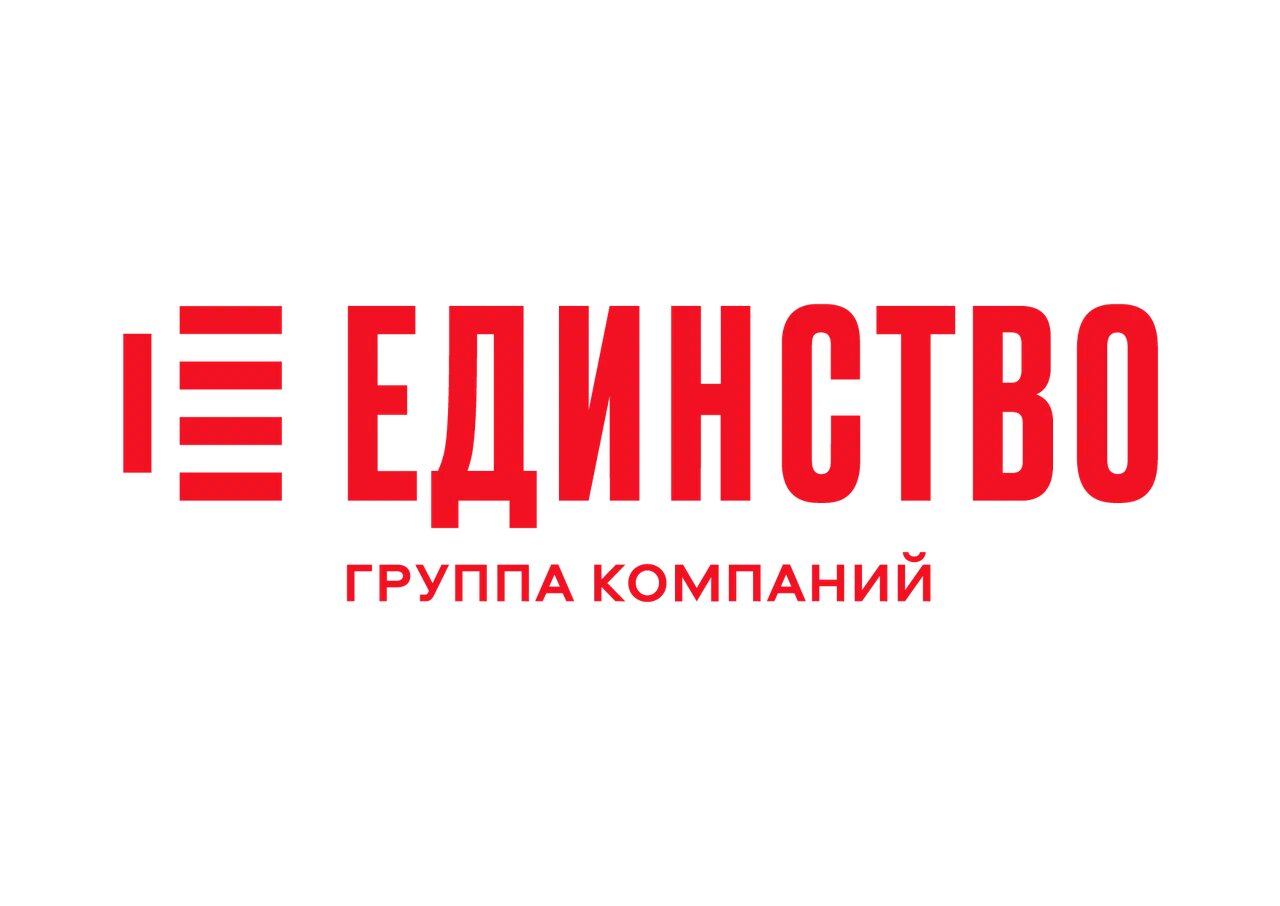 Строительный адрес: Одоевское шоссе, 73
Срок сдачи 1 этапа: III квартал 2025 года
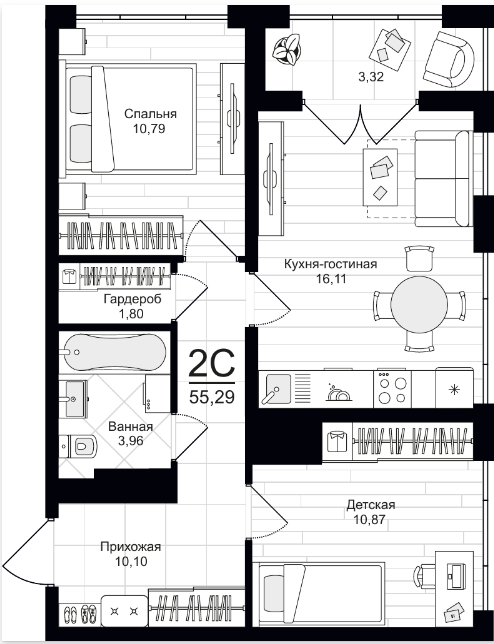 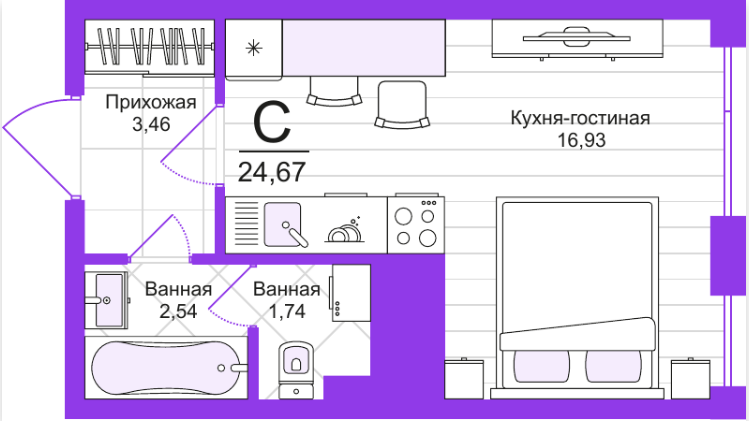 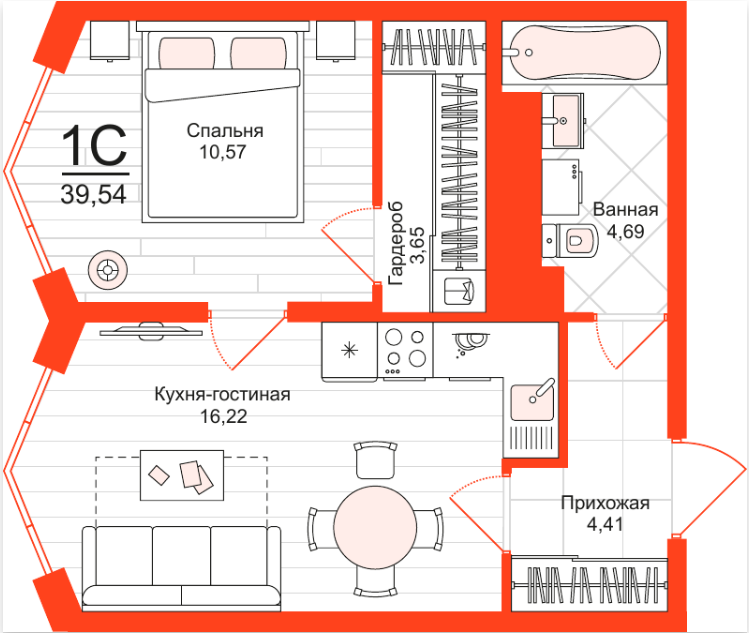 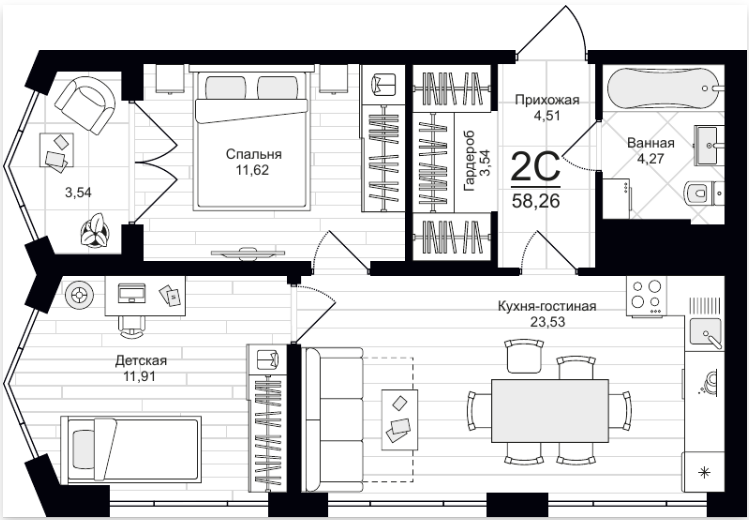 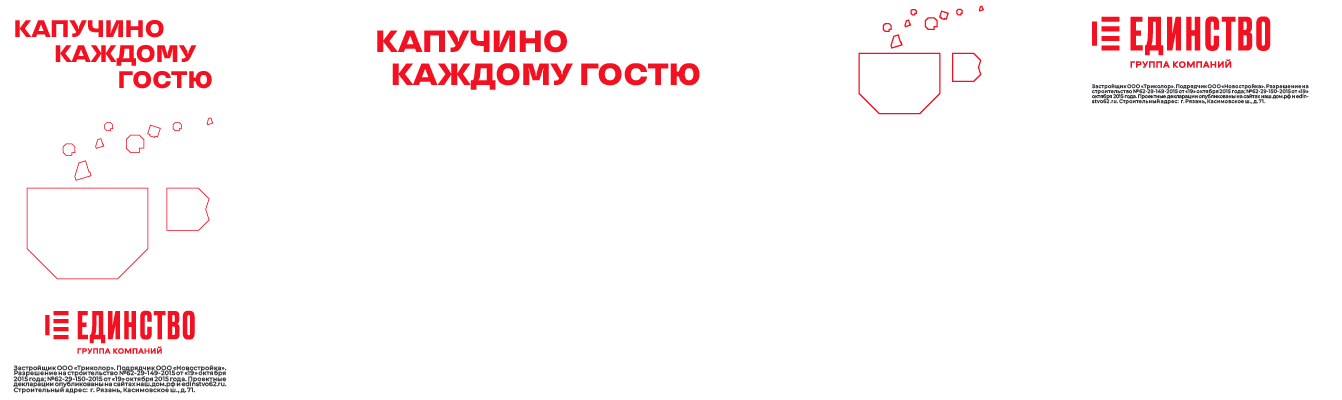 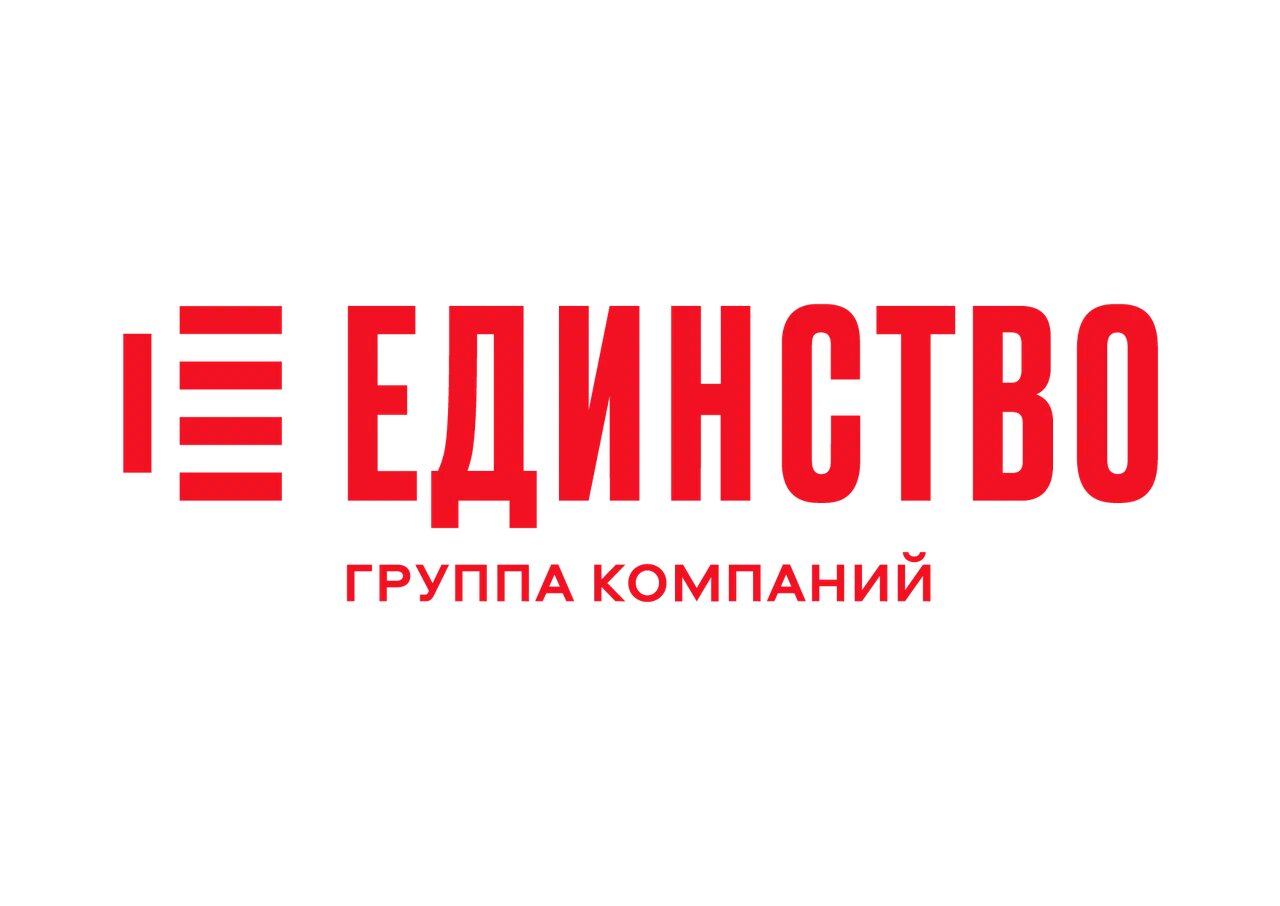 ЖК «Таланты» (Центральный район)
Строительный адрес: площадь Хлебная, дом 8
Срок сдачи дома: IV квартал 2025 года
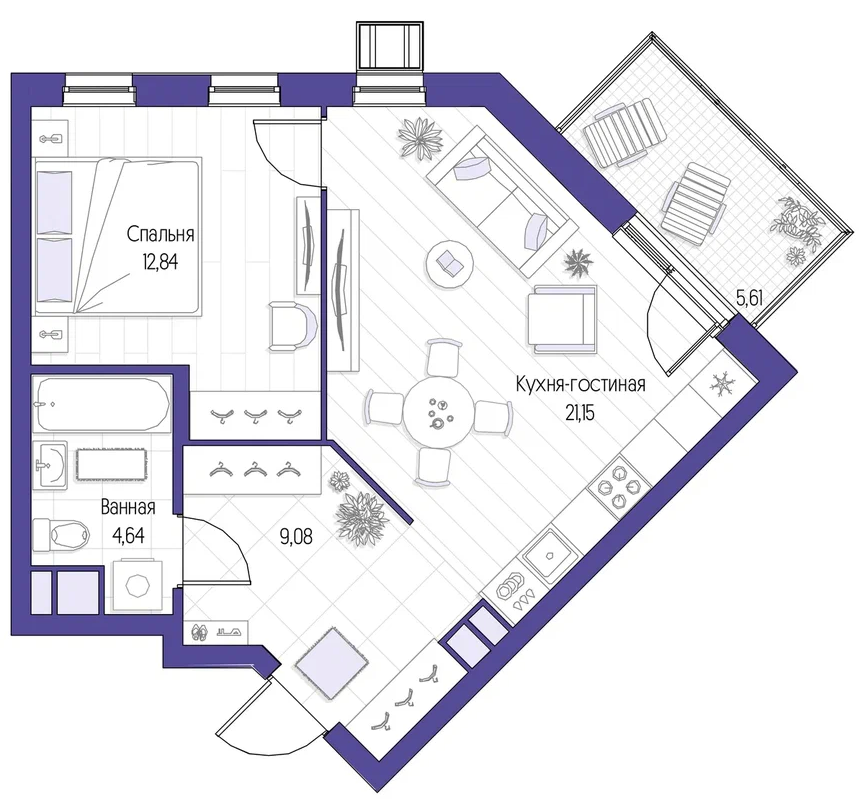 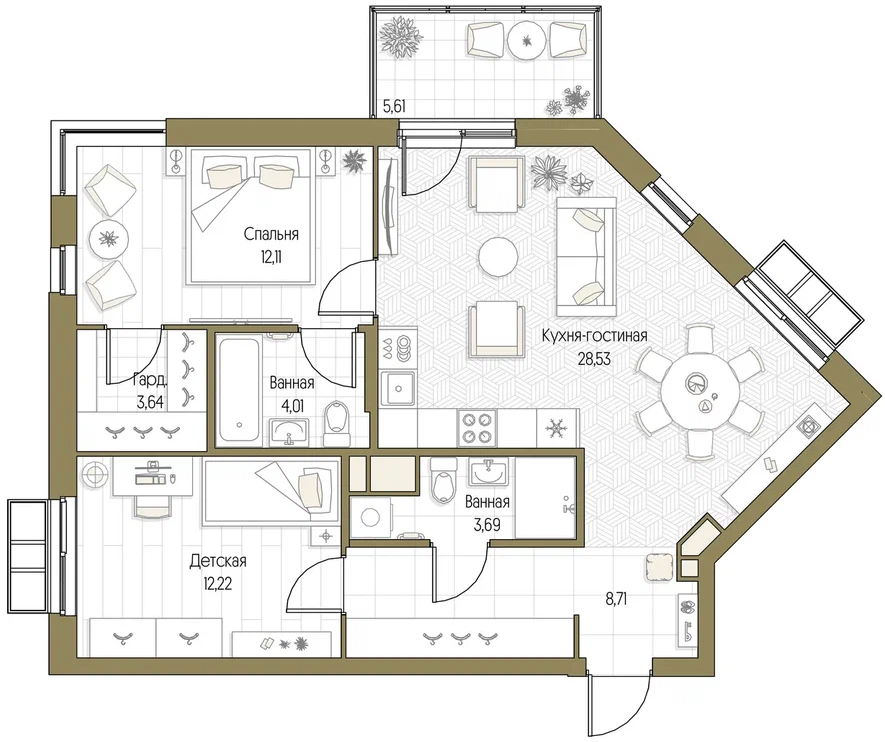 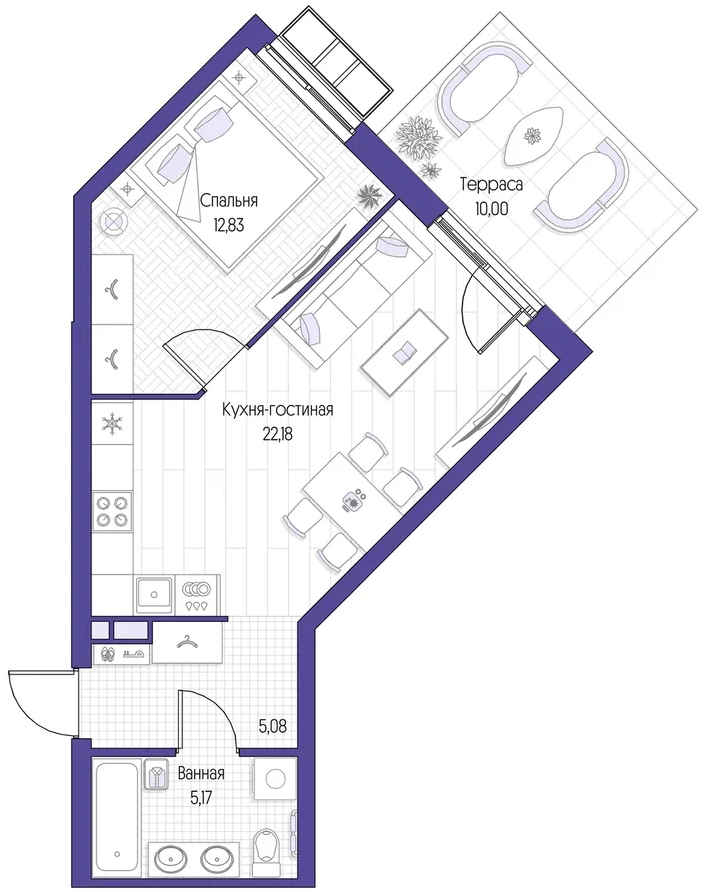 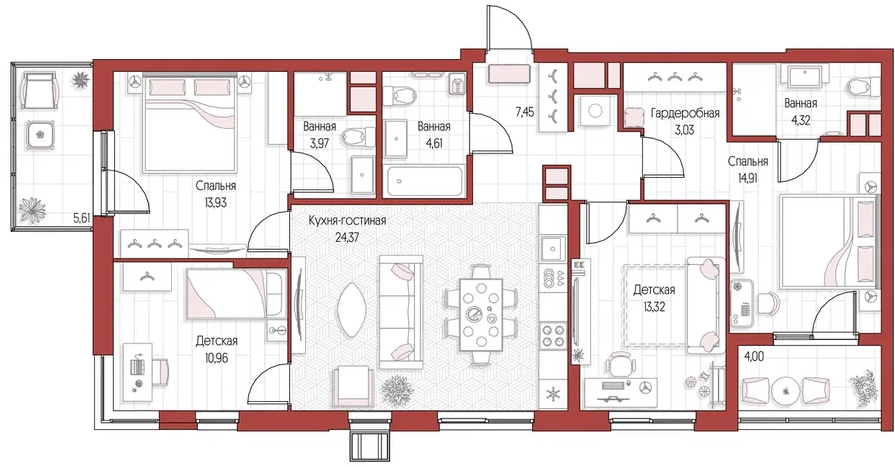 СК «Флагман»(Пролетарский район)
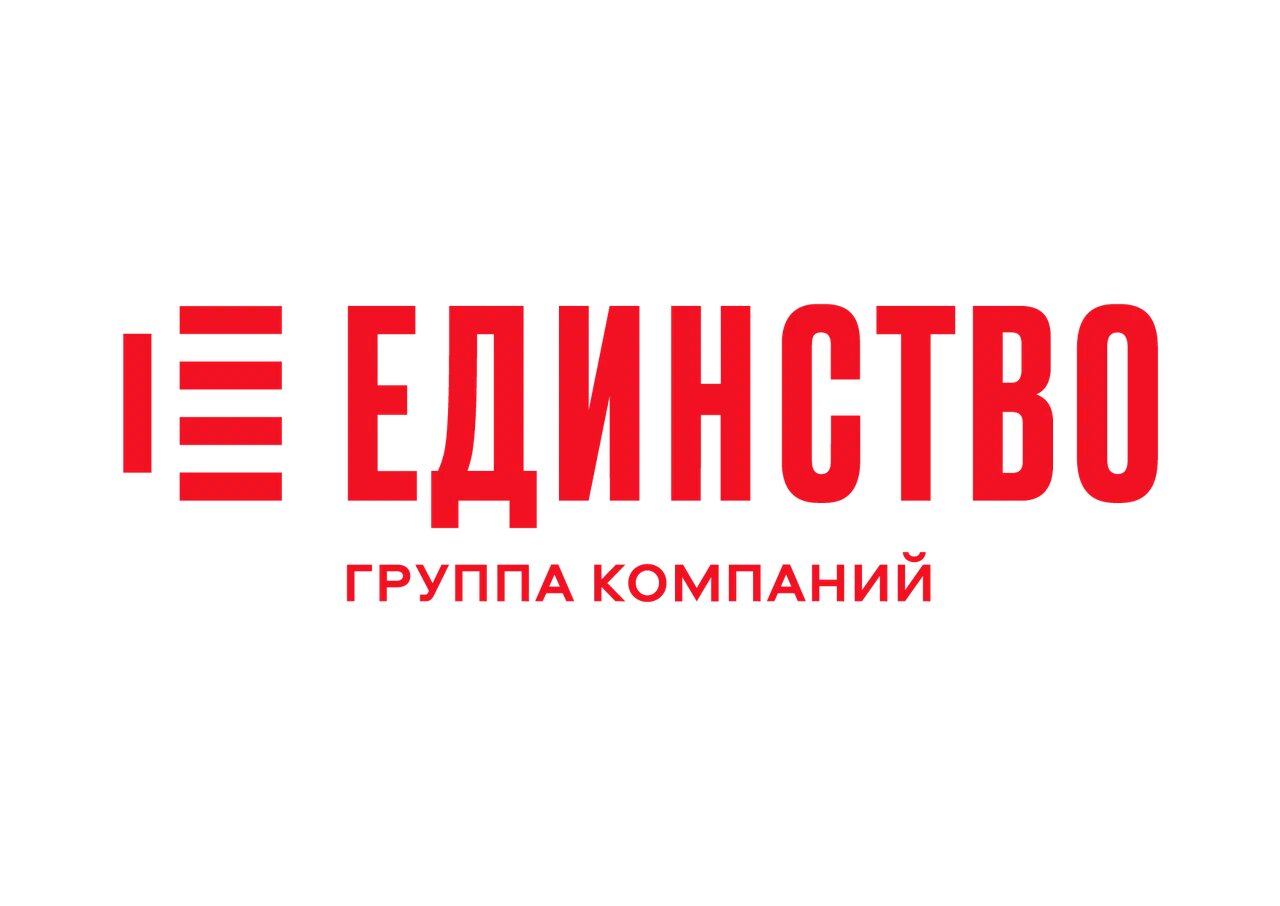 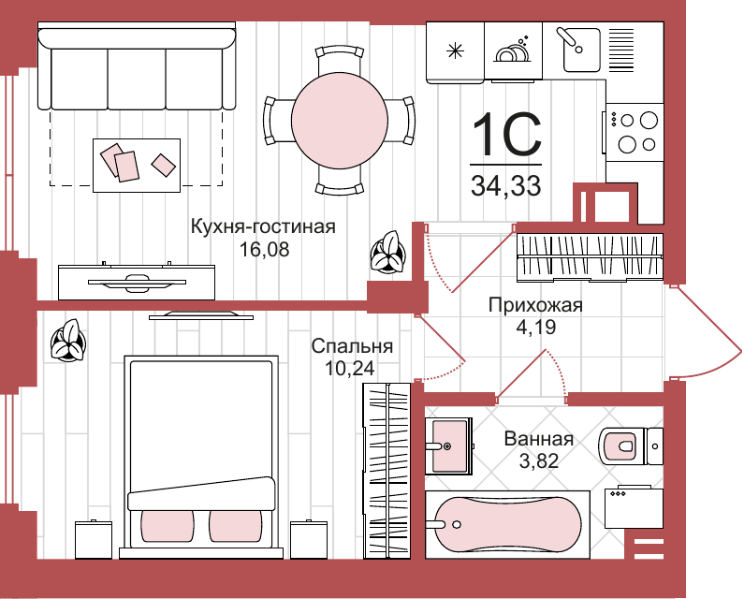 Строительный адрес: Самоварная, дом 1а 
Срок сдачи: III квартал 2026 года
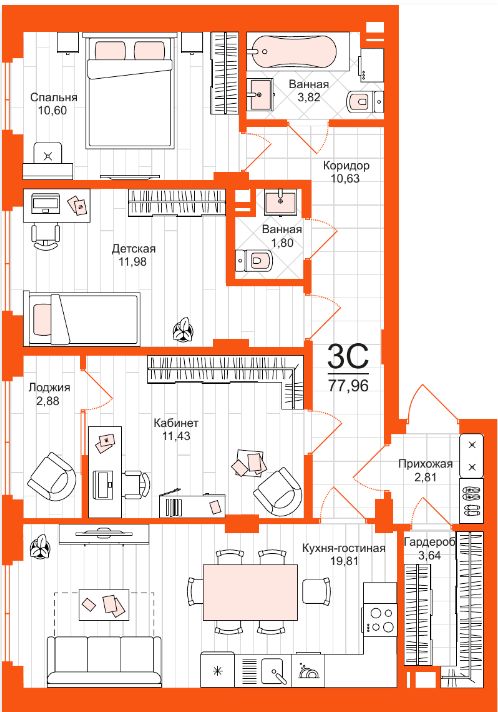 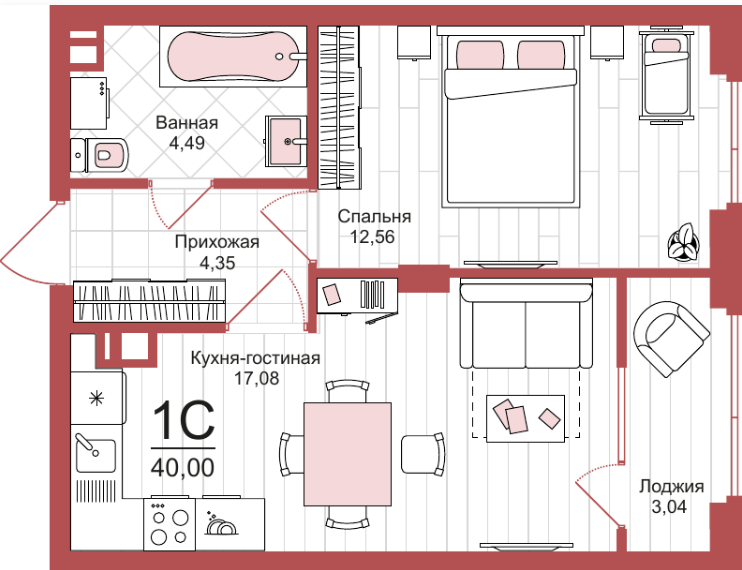 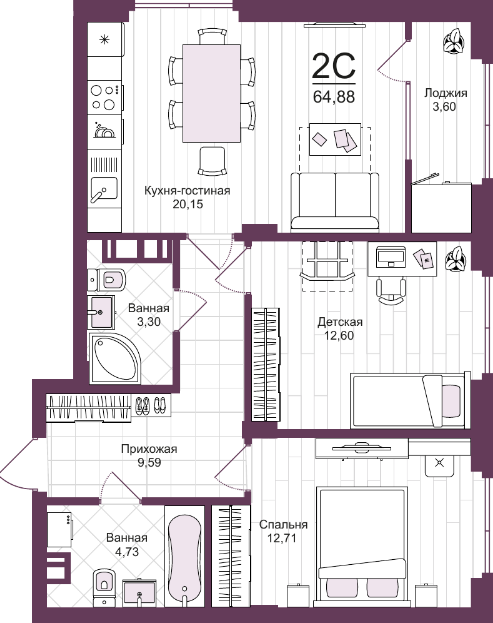 «Квартиры без первого взноса»
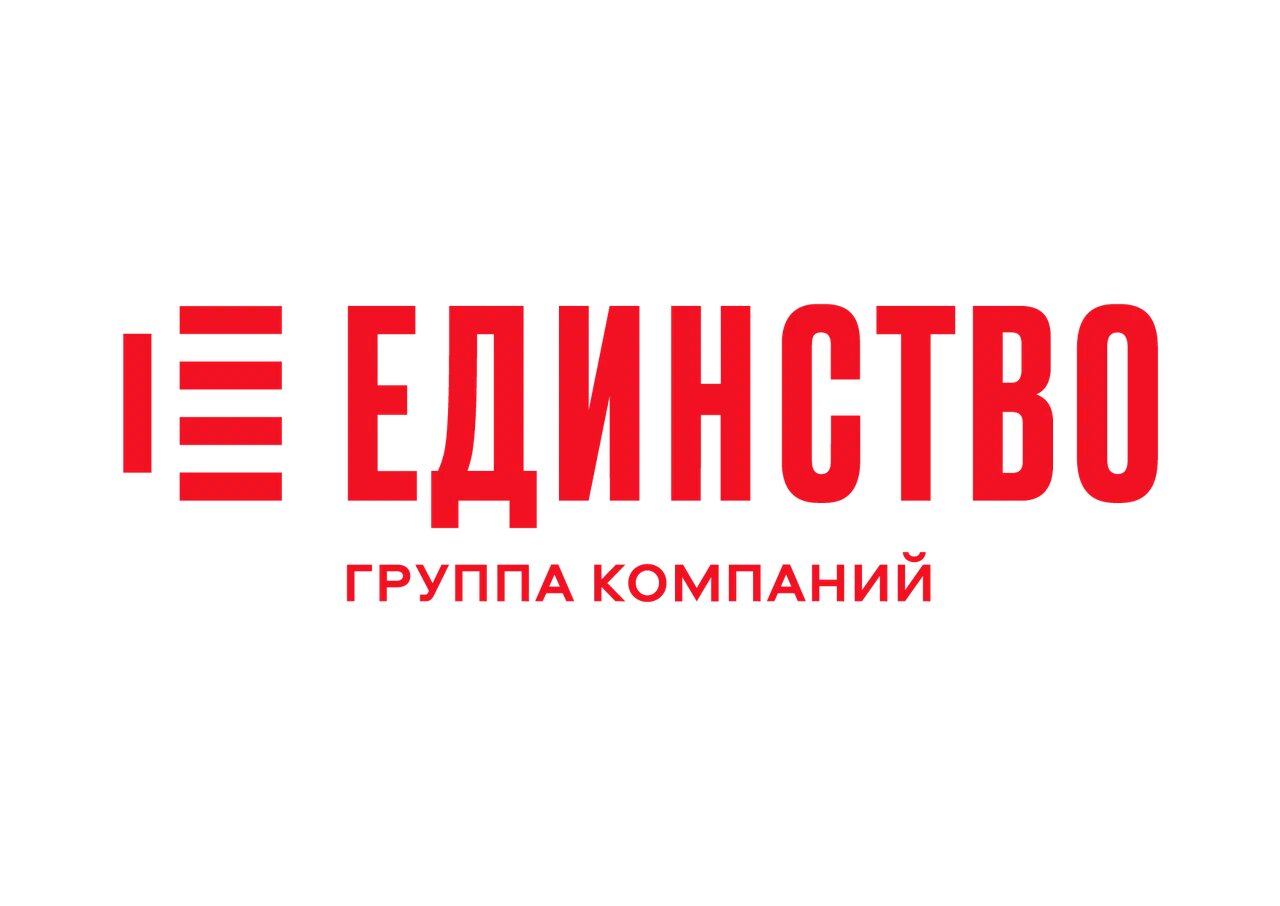 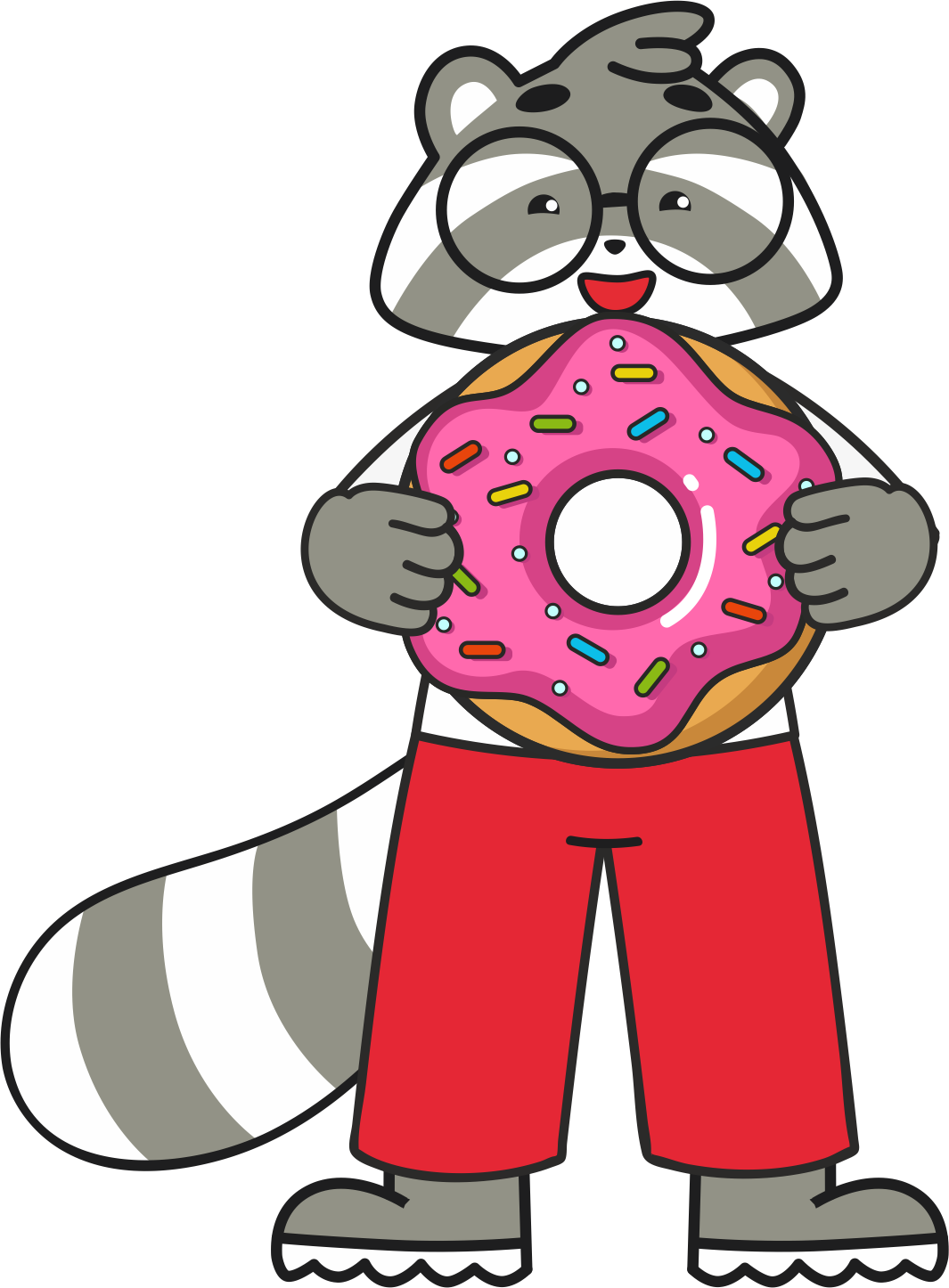 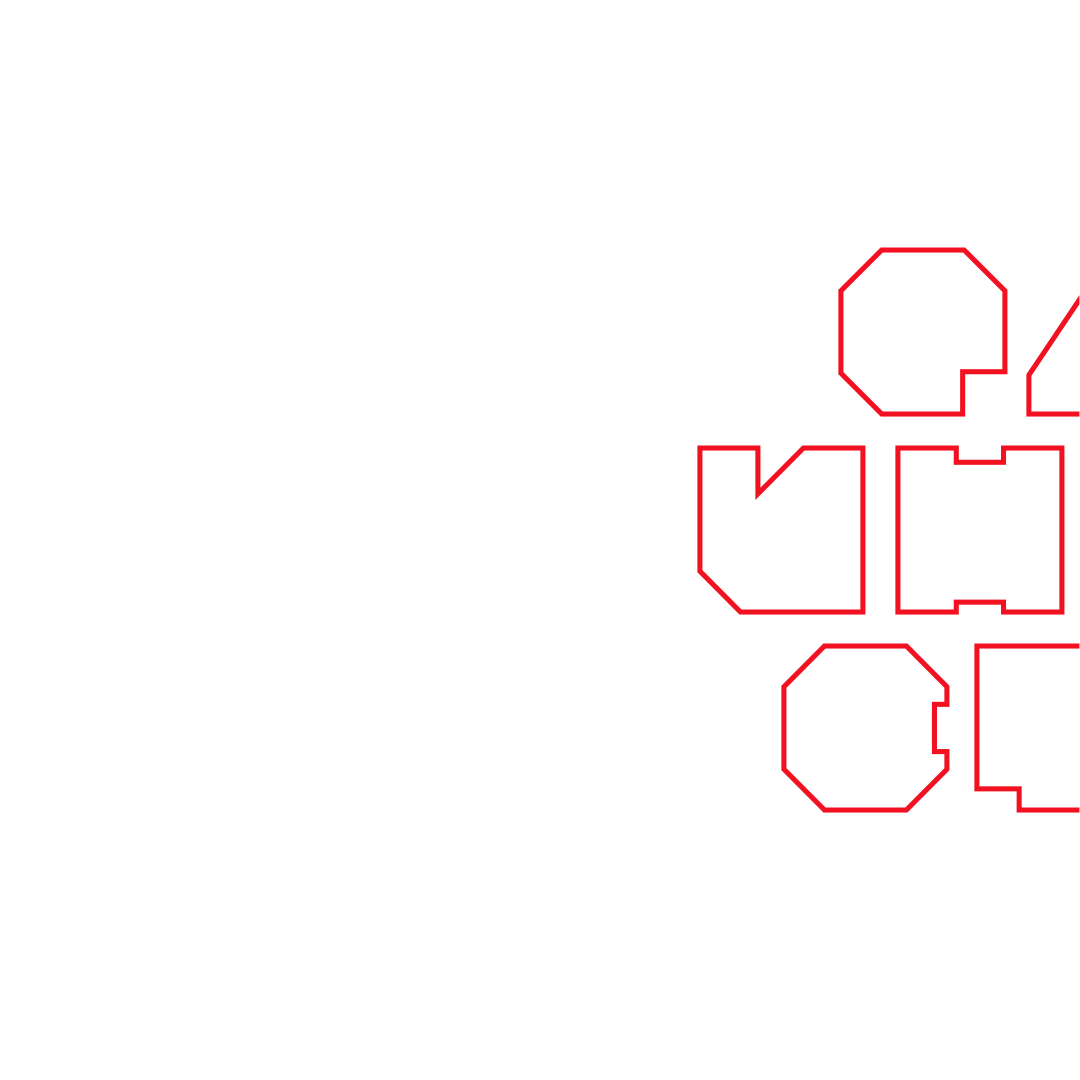 Специально для удобства наших клиентов мы сделали такую возможность покупки квартир
«Квартиры без первого взноса»
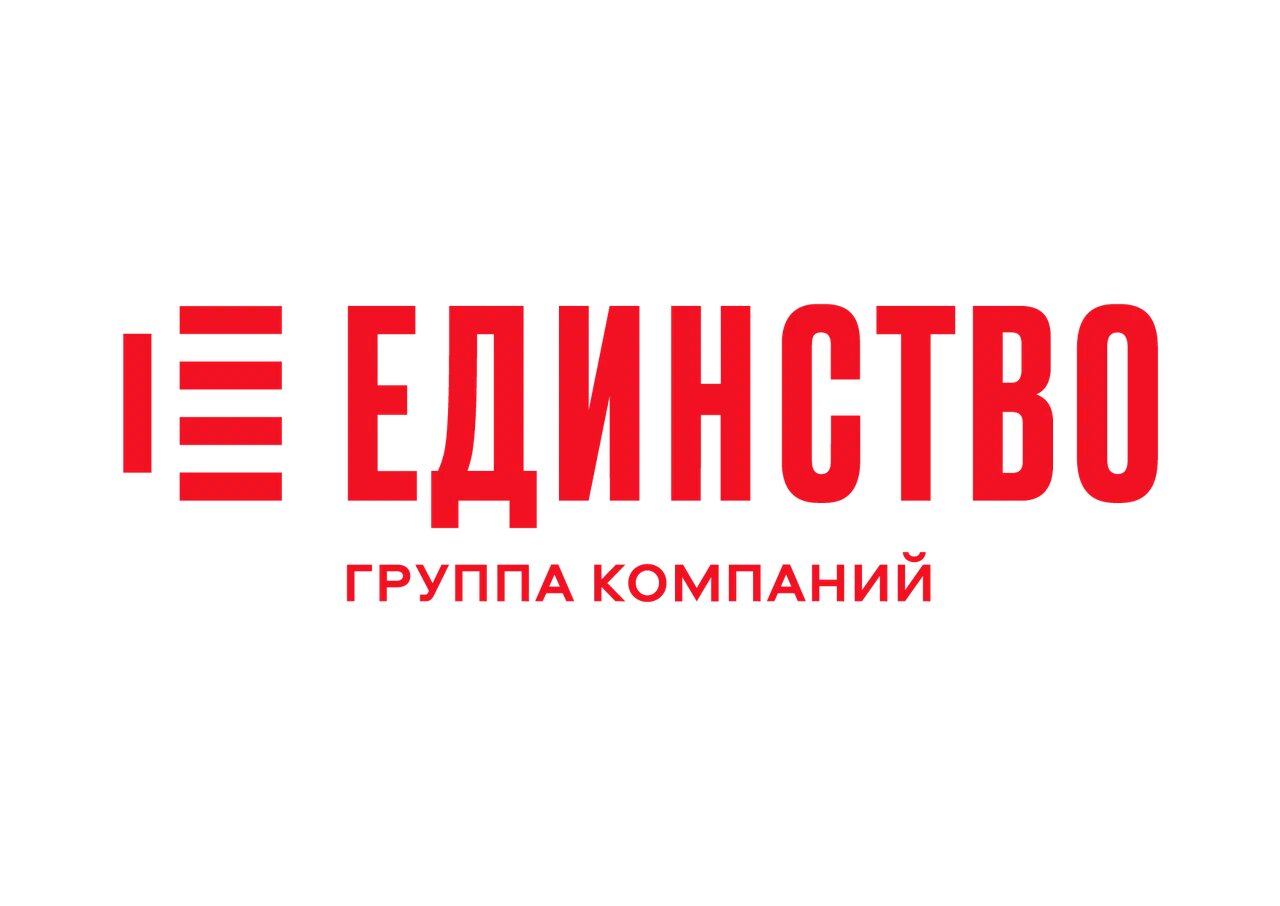 Предложение действительно для следующих жилых комплексов:- Арт-квартал "Выше!" (дом 2)- Семейный квартал "Флагман"- Жилой комплекс "Сегодня"- Жилой комплекс "Время"- Жилой комплекс "Легенда"- Экополис "Дыши"
Актуальную информацию по предложению уточняйте в офисе продаж
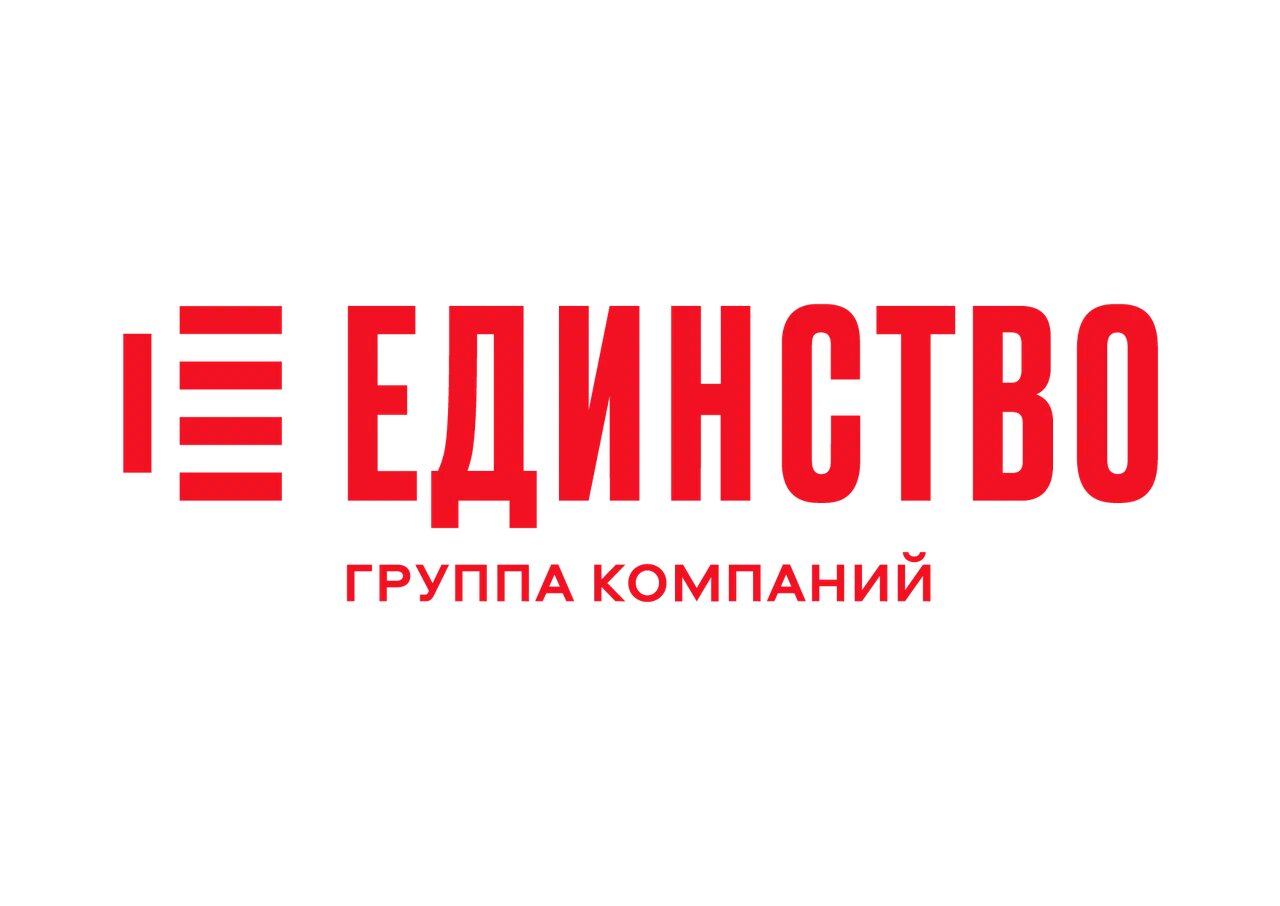 Как вашей компании стать участником корпоративной программы?
Подать заявку на участие
Обсудить условия 
Презентовать программу сотрудникам
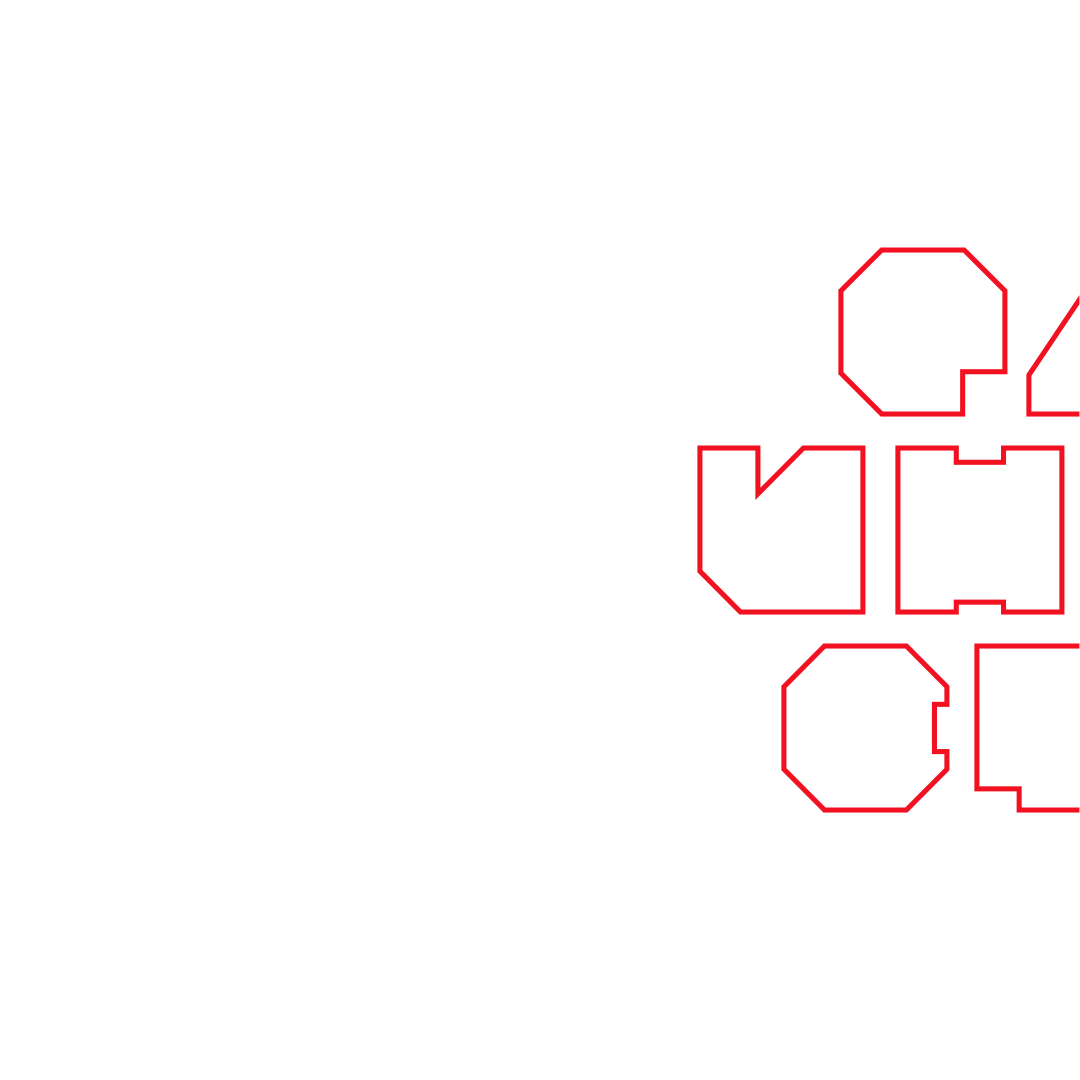 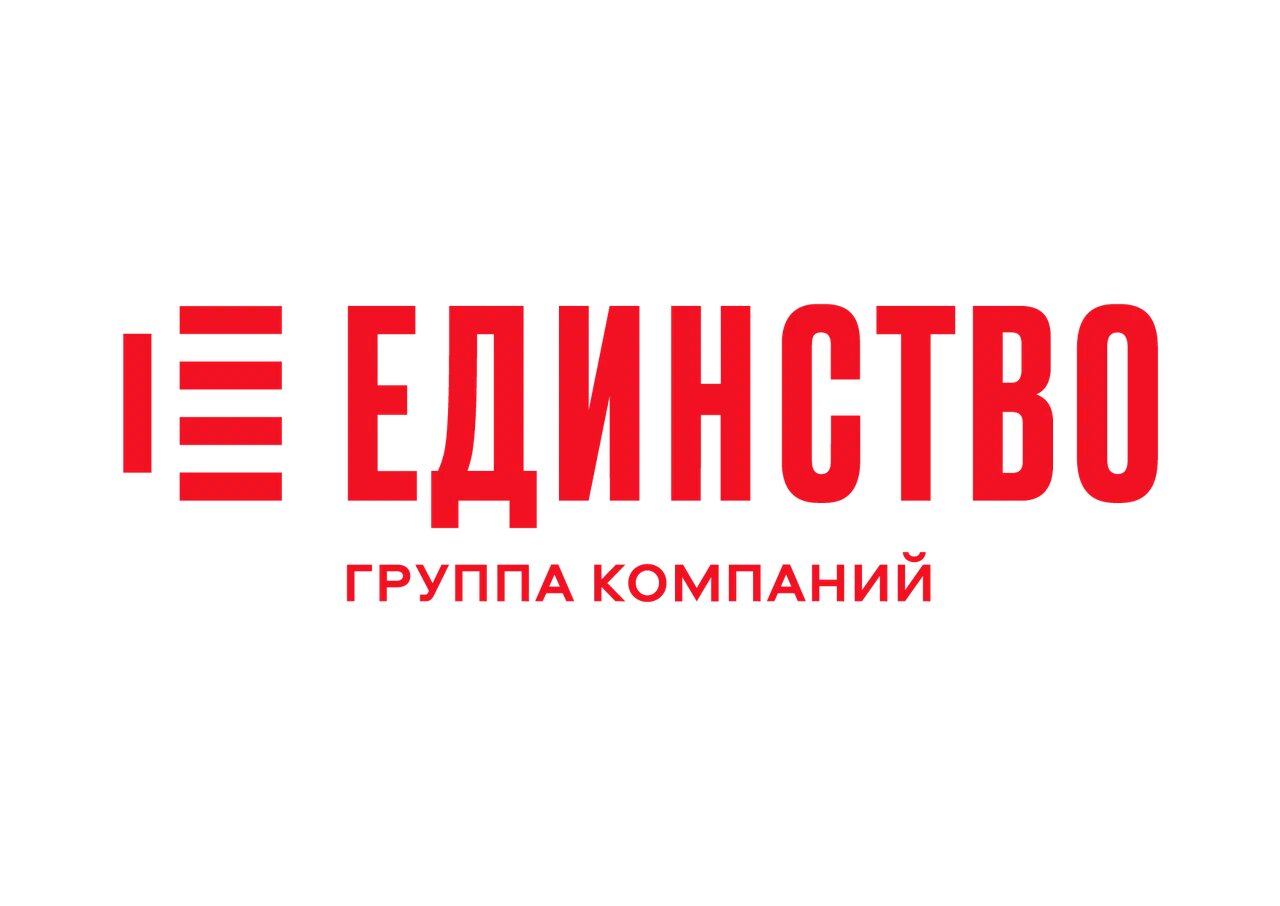 Как получить скидку?
Перейти по ссылке: 706670.ru

Ввести пароль вашей организации 
(получить пароль можно у вашего сотрудника, ответственного за данную программу) 

Заполните анкету и нажмите кнопку «Отправить».

 С вами свяжется наш специалист. 

 Приходите к нам в центральный офис (ул. Пушкинская, 23а) и получите свою личную карту корпоративного клиента. 

Предъявите корпоративную карту в отделе продаж при консультации, оформлении сделки

*Информацию о точных размерах скидки, условиях оплаты, сроках внесения денежных средств и прочих нюансах можно получить в офисе продаж и у персональных менеджеров.
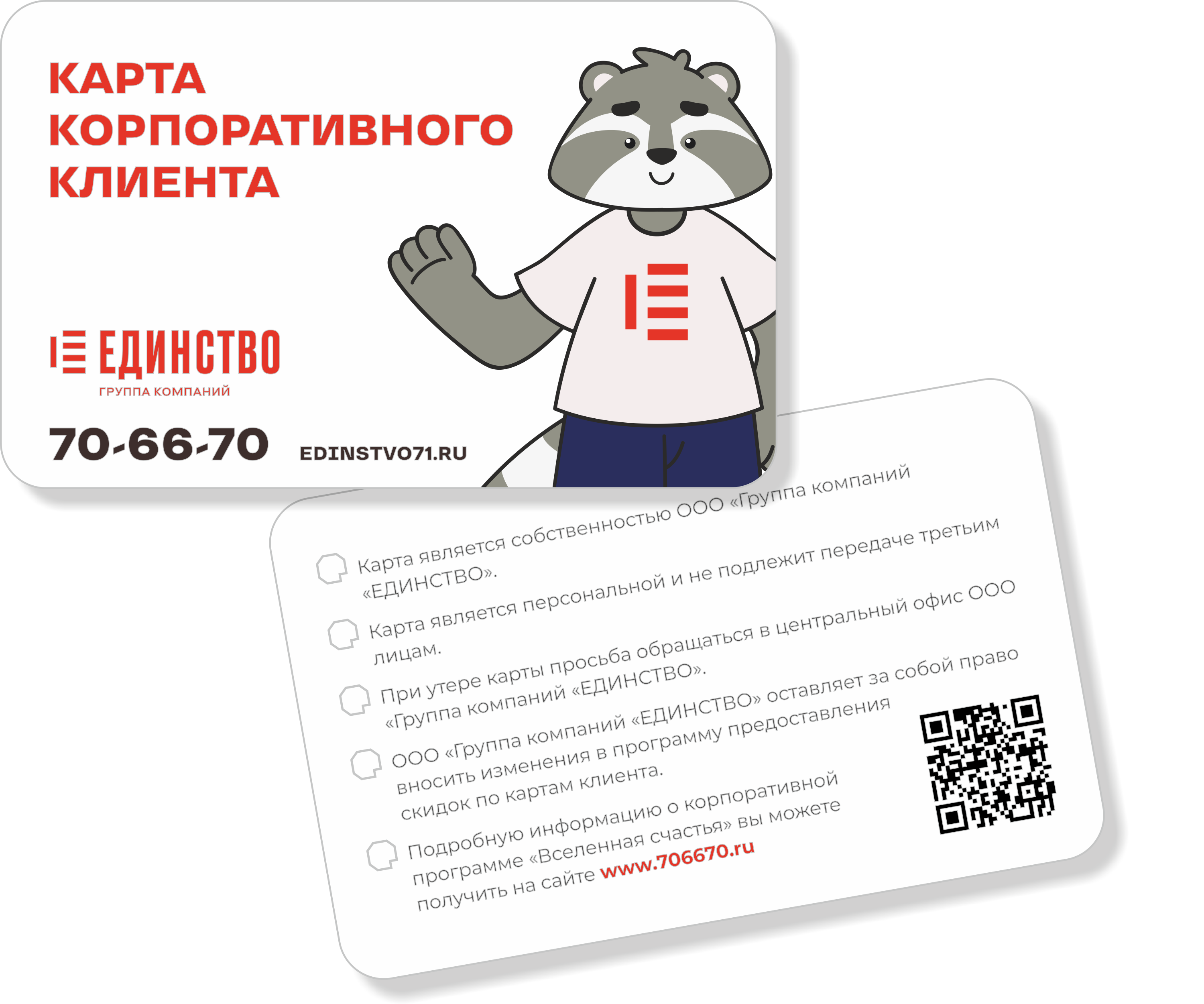 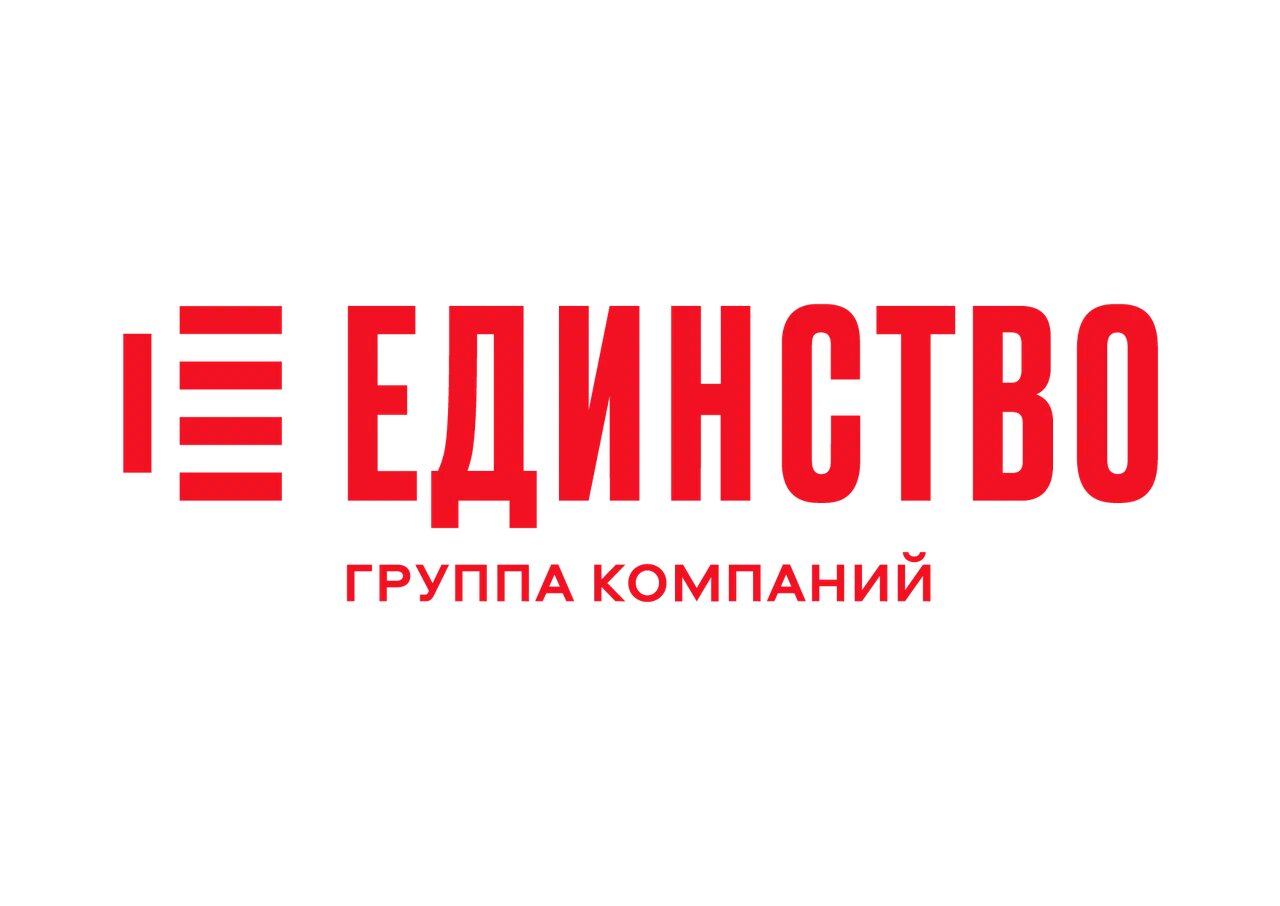 По вопросам сотрудничества
E-mail: selezneva@edinstvo71.ru
Селезнева Мария
Тел: +7 (4872) 70-66-70
Офис продаж: ул. Пушкинская, 23а
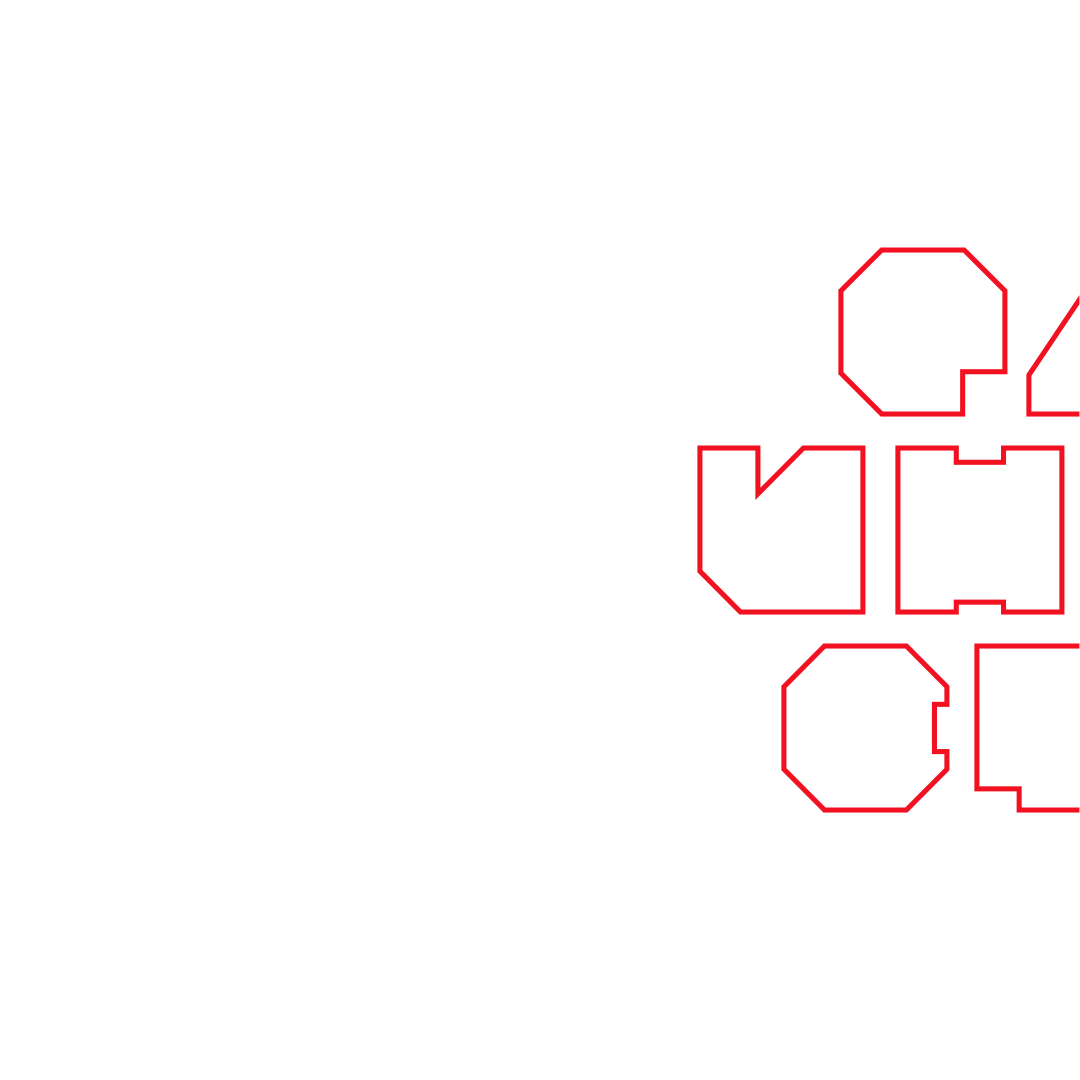 2024 © ООО «Группа компаний «ЕДИНСТВО»